Error Concealment of Dynamic LiDAR Point Clouds for Connected and Autonomous Vehicles
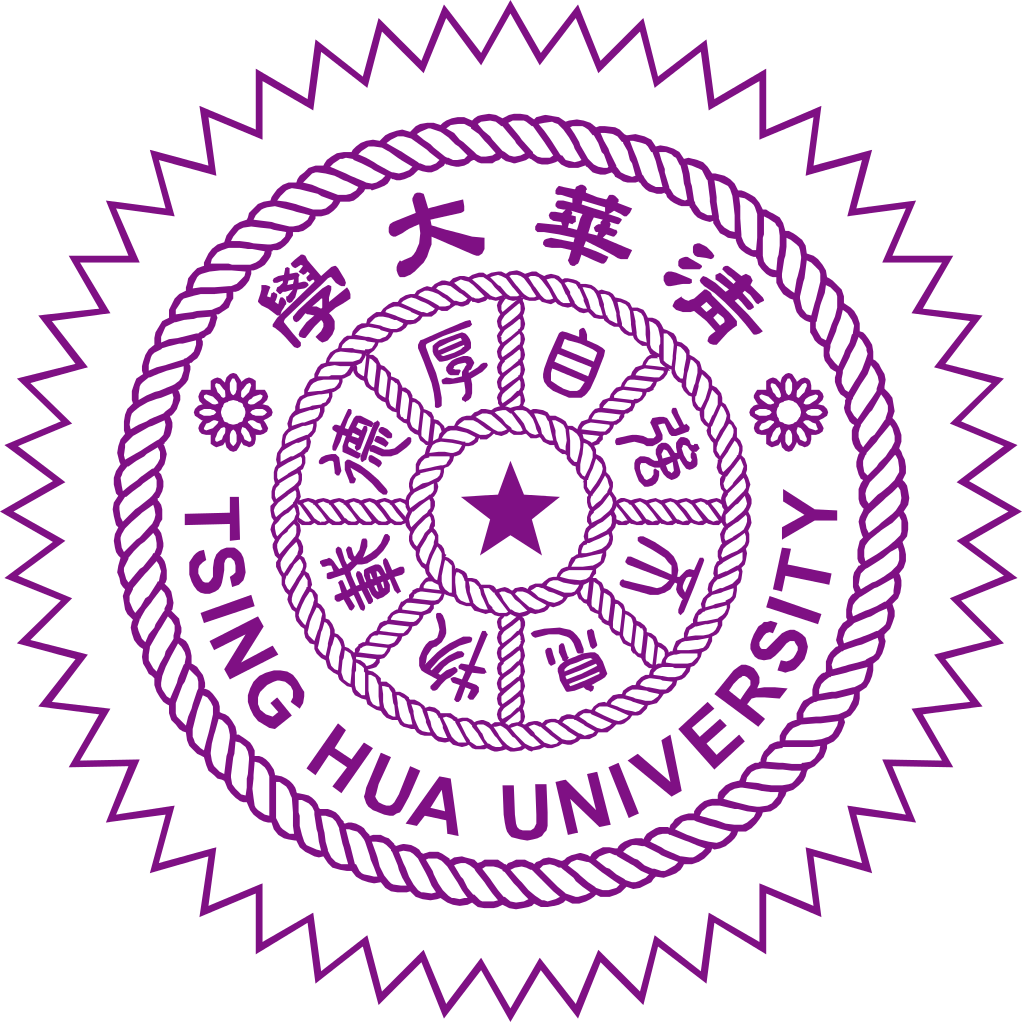 Guihua Shi (shigh1102@gmail.com)
Advisor: Cheng-Hsin Hsu


Networking and Multimedia Systems Lab,
ISA, National Tsing Hua University
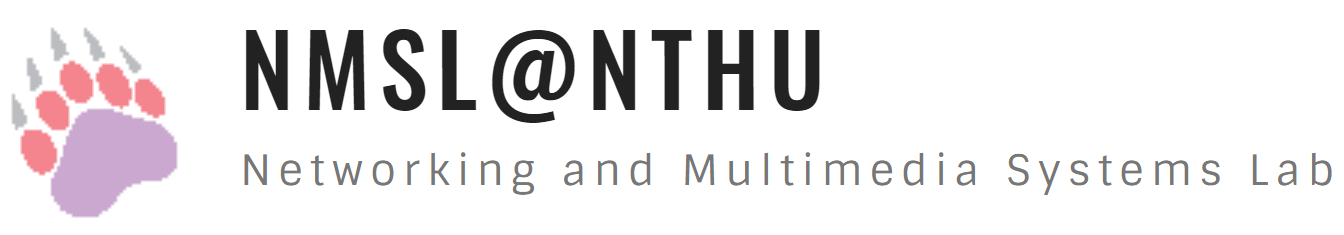 1
Outline
Introduction
Motivations
Related Work
Problem
Solutions
Experimental Setup
Results
Conclusion
Future Work
2
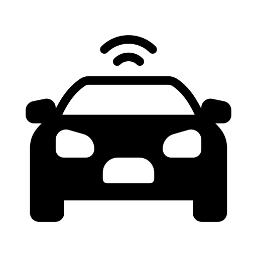 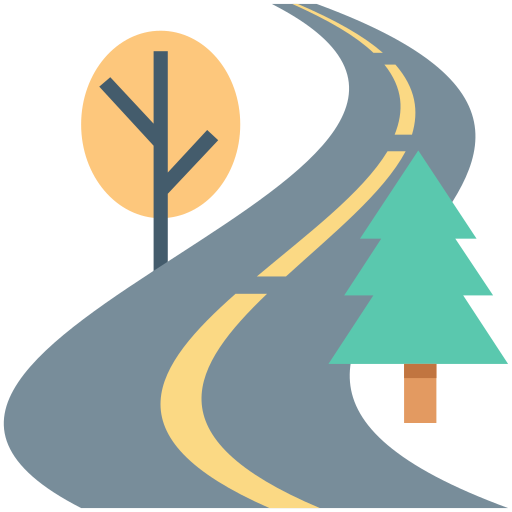 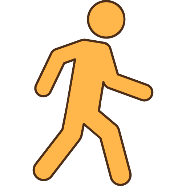 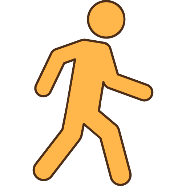 introduction
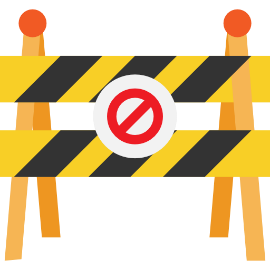 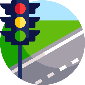 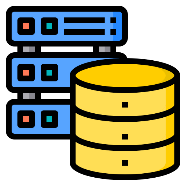 3
[Speaker Notes: img from: https://www.flaticon.com/]
Connected and Autonomous Vehicles (CAVs)
Sensors in CAVs
1
2
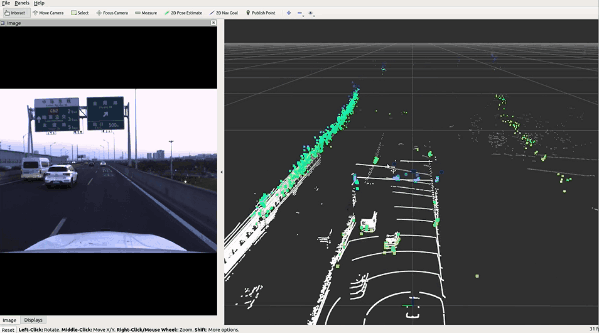 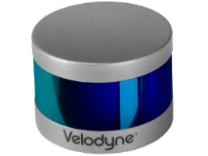 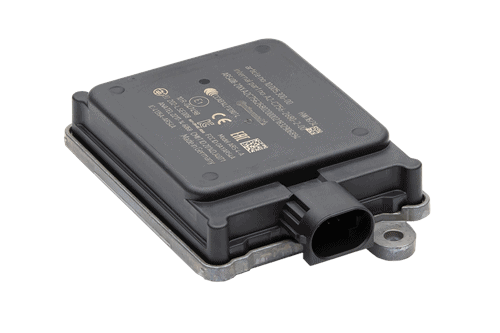 3
4
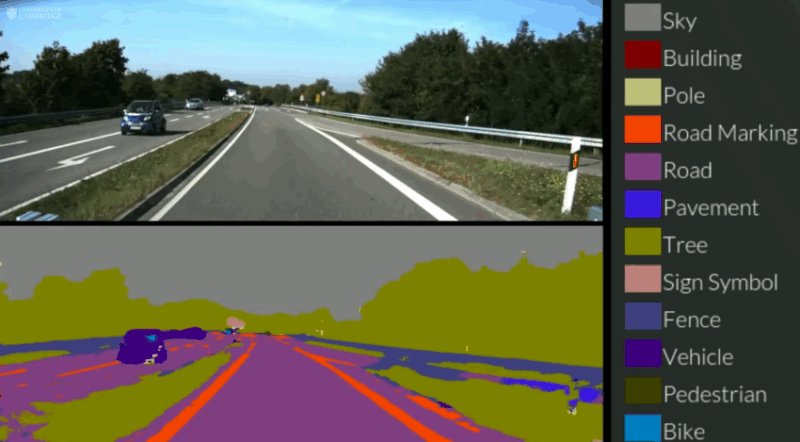 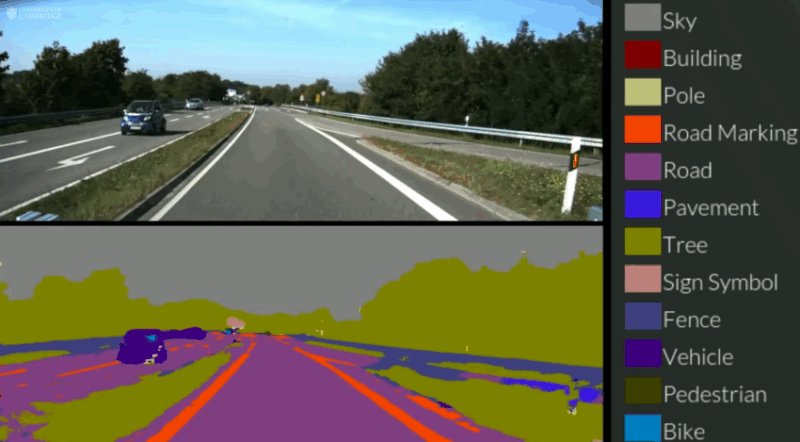 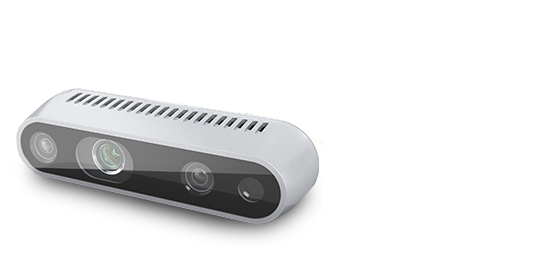 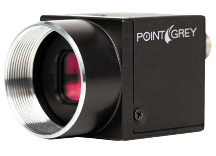 4
[Speaker Notes: Velodyne HDL-64E S2
conti-4 ARS408
Point Grey Flea 2 (FL2-14S3C-C)
Intel RealSense D415



img from: https://www.flaticon.com/
https://zhuanlan.zhihu.com/p/514851290
https://morioh.com/p/42234dd7d6d9]
Applications for Driving Automations
Object Detection
Obstacle detection
Congestion analysis
Semantic Segmentation
Refined analysis
Obstacle detection
Lane Detection
Lane keeping
Route planning
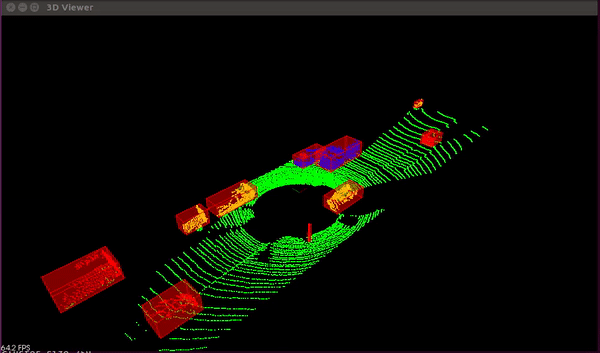 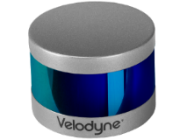 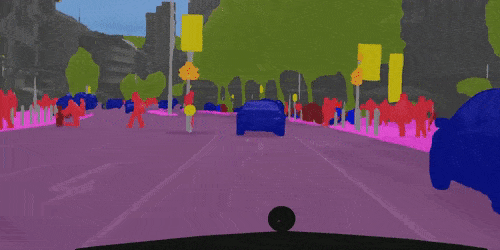 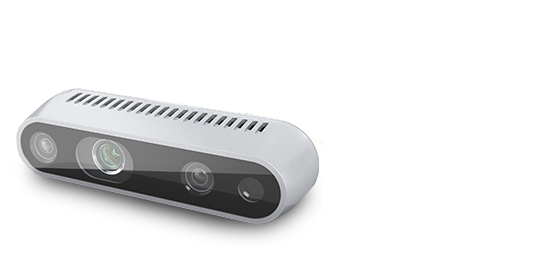 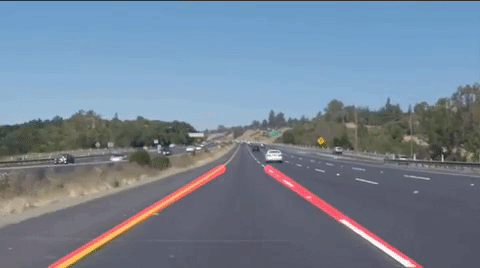 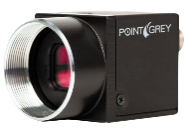 5
Point Cloud Characteristics
Dimension: A set of points in 3D space, and each point has three coordinates, which are high-dimensional data
Unordered: The points are not in order, and modifying the order will not affect the result
Interaction between points: A single point is meaningless, and the features need to consider its structure and context
Invariance under transformations: For points in the point cloud, their absolute position does not matter, and the overall rotation, transformation, and scaling does not modify the structure
6
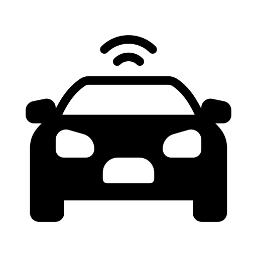 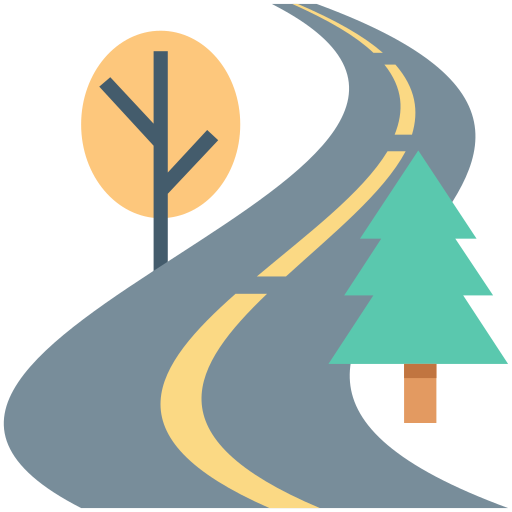 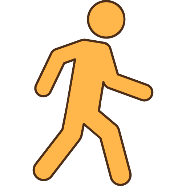 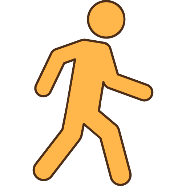 MOTIVATIONS
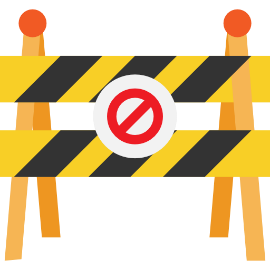 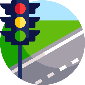 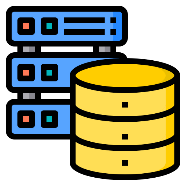 7
Cooperative Perception
The field of view from the single vehicle is always limited:
Blind spot
Obstacle occlusion
CAVs can obtain additional information by data sharing:
Sensor data [1]
Features [2]
High-level results [3]
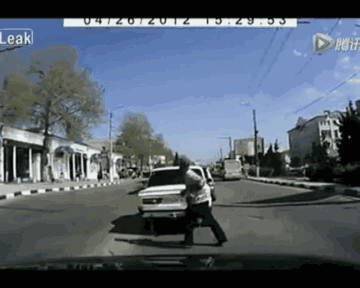 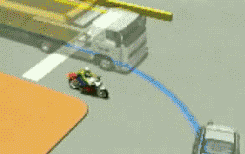 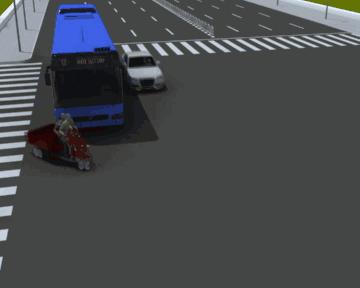 [1] Zhang X, Zhang A, Sun J, et al. Emp: Edge-assisted multi-vehicle perception[C]//Proceedings of the 27th Annual International Conference on Mobile Computing and Networking. 2021: 545-558.
[2] Chen Q, Ma X, Tang S, et al. F-cooper: Feature based cooperative perception for autonomous vehicle edge computing system using 3D point clouds[C]//Proceedings of the 4th ACM/IEEE Symposium on Edge Computing. 2019: 88-100.
[3] Arnold E, Dianati M, de Temple R, et al. Cooperative perception for 3D object detection in driving scenarios using infrastructure sensors[J]. IEEE Transactions on Intelligent Transportation Systems, 2020, 23(3): 1852-1864.
8
Point Cloud more than 100 Mbps
More than 1 million points per second [1]
Streaming uncompressed dynamic point cloud dictates more than 100 Mbps
Difficult to support multiple vehicles [2]
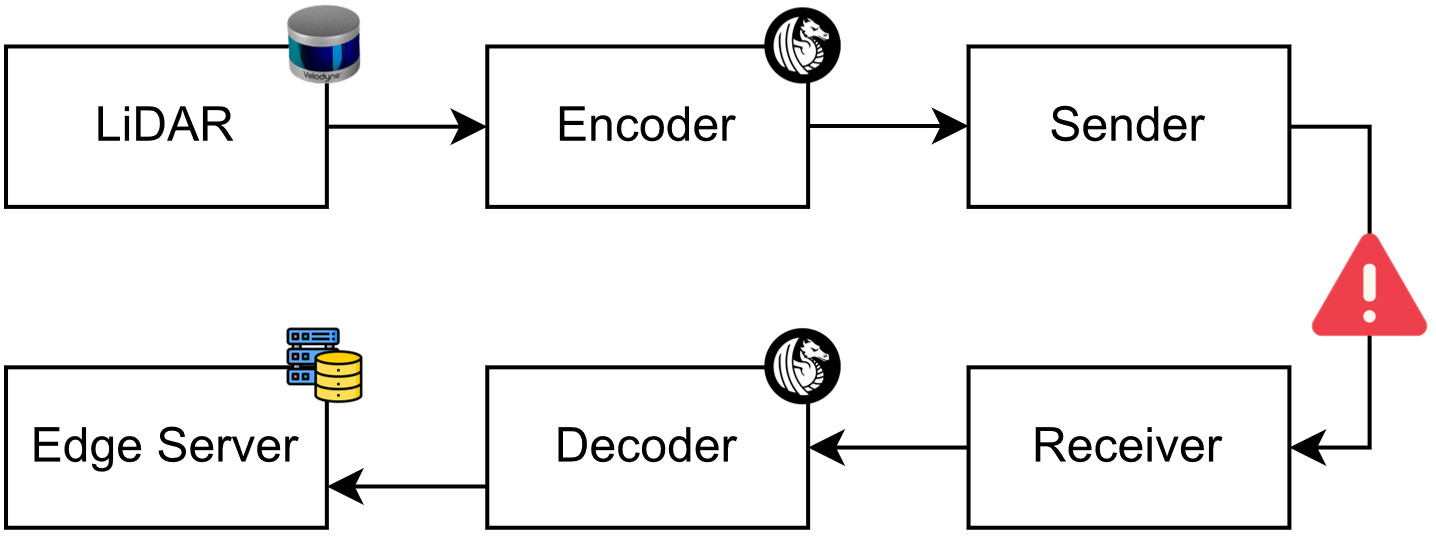 2
1
3
6
5
4
[1] Geiger A, Lenz P, Stiller C, et al. Vision meets robotics: The kitti dataset[J]. The International Journal of Robotics Research, 2013, 32(11): 1231-1237.
[2] Zhang X, Zhang A, Sun J, et al. Emp: Edge-assisted multi-vehicle perception[C]//Proceedings of the 27th Annual International Conference on Mobile Computing and Networking. 2021: 545-558.
9
Internet of Vehicles Limitations
C-V2X (Cellular Vehicle-to-Everything)
LTE (4G)
NR (5G)
DSRC (Dedicated Short-Range Communication)
5.9 GHz (IEEE 802.11p)
60 GHz (IEEE 802.11ad)
10
Packet Loss may lead to misclassification
Packet loss will generate incomplete point cloud frame
Incomplete frames may will produce misclassification
Only 71.43% and 42.85% of vehicles are detected when one-fourth and one-third of packets are lost
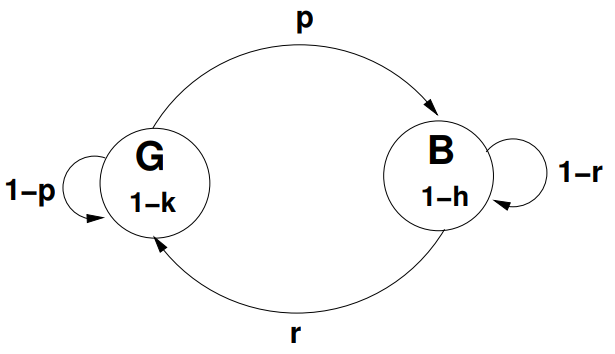 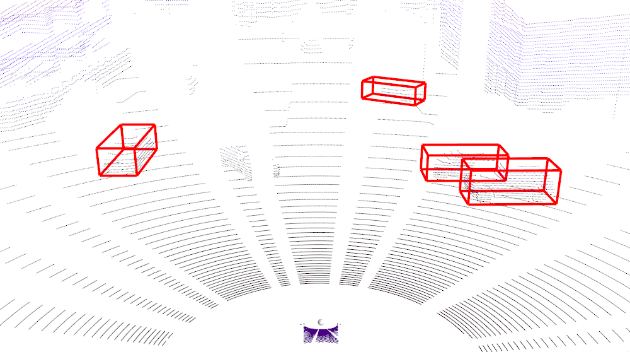 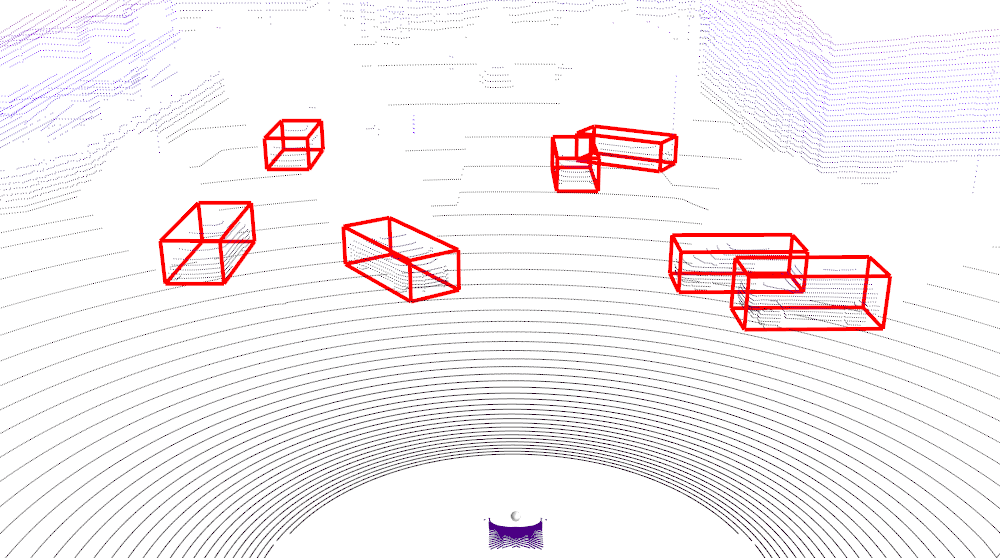 33%
0%
25%
11
Goals and Challenges
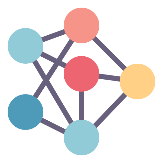 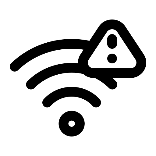 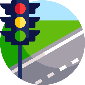 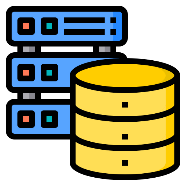 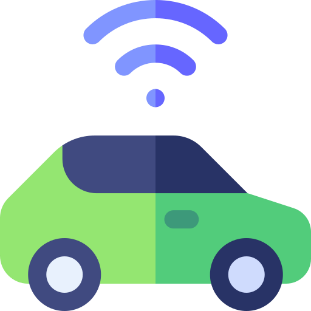 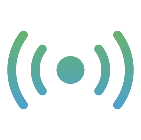 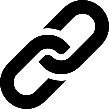 Goals
Minimize the Chamfer distance between the concealed and original point cloud frames
Challenges
Vehicles are moving, which complicates the transformation
Some incomplete frames may contain too many lost sectors, Spatial Interpolation (SI) less effective
Incomplete frame degrades the performance of such interpolation
12
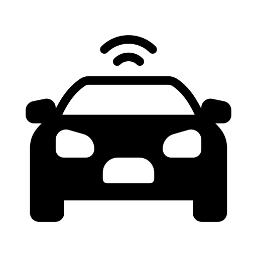 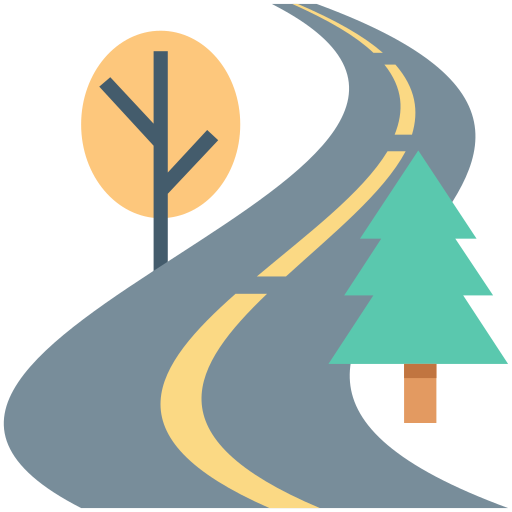 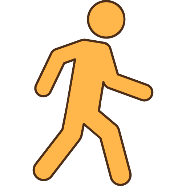 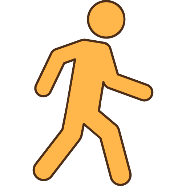 Related Work
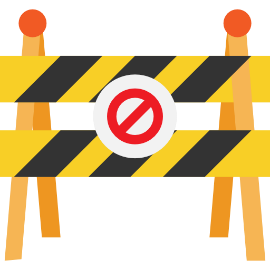 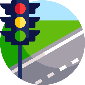 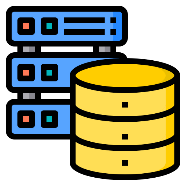 13
Point Cloud Caching
Eliminates high latency due to full-scans
Point clouds copy [3]
Iterative closest point (ICP) [4]
No consideration of LiDAR moving
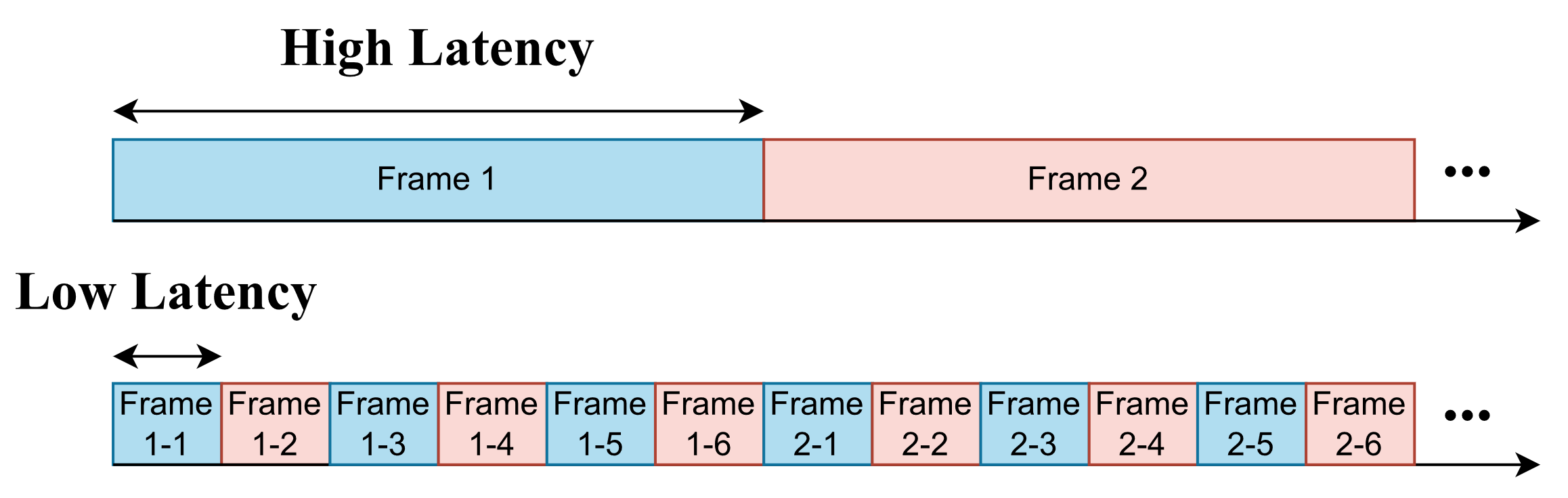 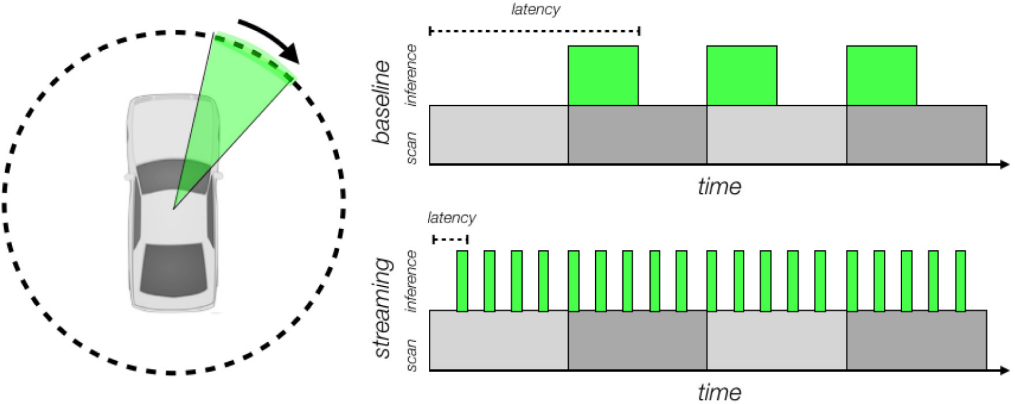 [3] Han W, Zhang Z, Caine B, et al. Streaming object detection for 3-d point clouds[C]//Computer Vision–ECCV 2020: 16th European Conference, Glasgow, UK, August 23–28, 2020, Proceedings, Part XVIII. Cham: Springer International Publishing, 2020: 423-441.
[4] Qu C, Shivakumar S S, Liu W, et al. Llol: Low-latency odometry for spinning lidars[C]//2022 International Conference on Robotics and Automation (ICRA). IEEE, 2022: 4149-4155.
14
Point Cloud Completion
Focus on upsampling sparse point clouds
Estimate the complete geometry of objects and scenes
Mostly by deep learning
No consideration of communication loss
Rely on semantic labels for object extract
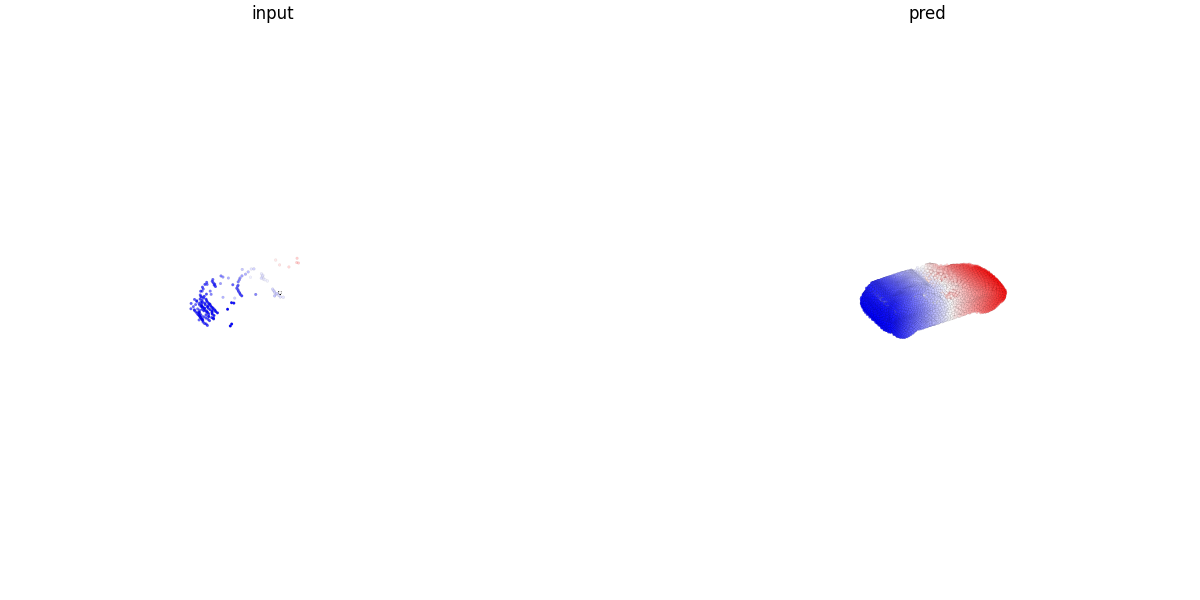 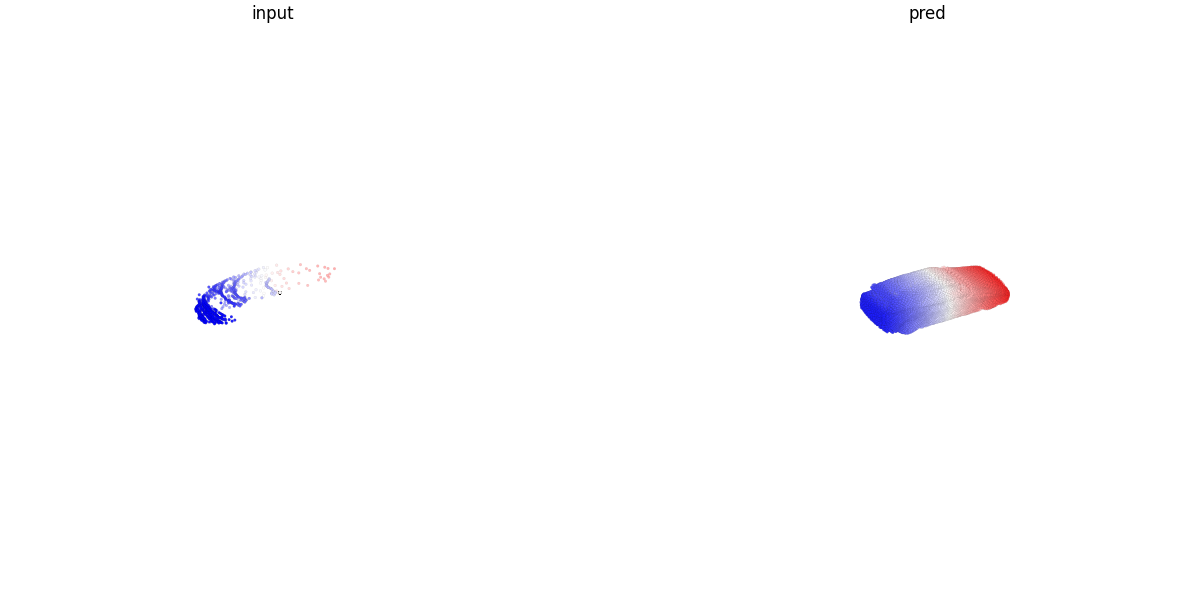 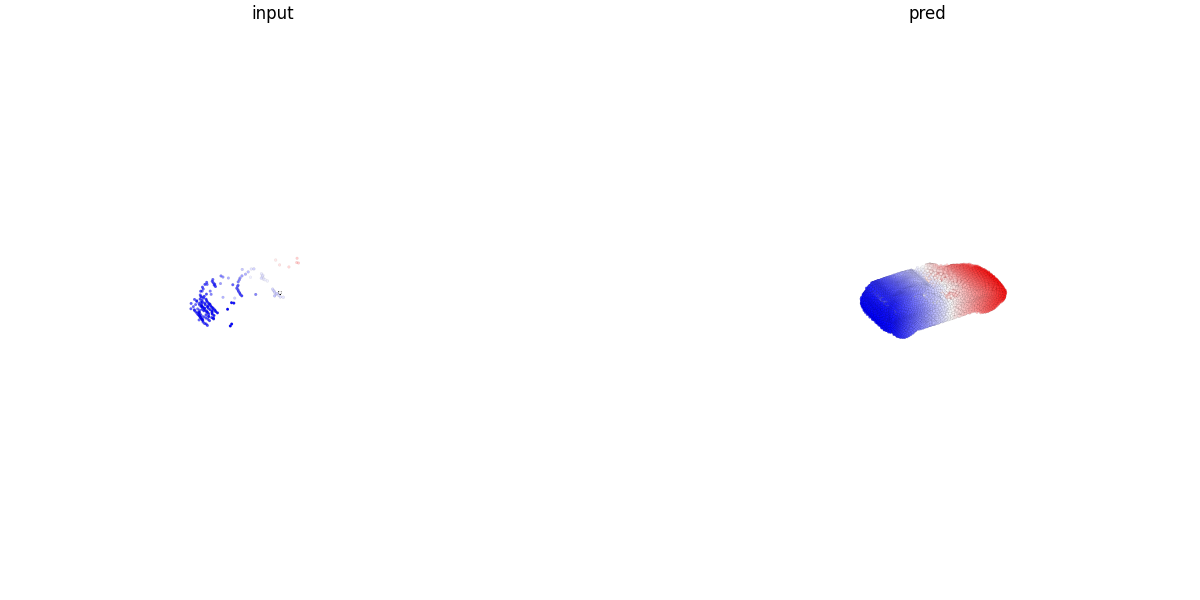 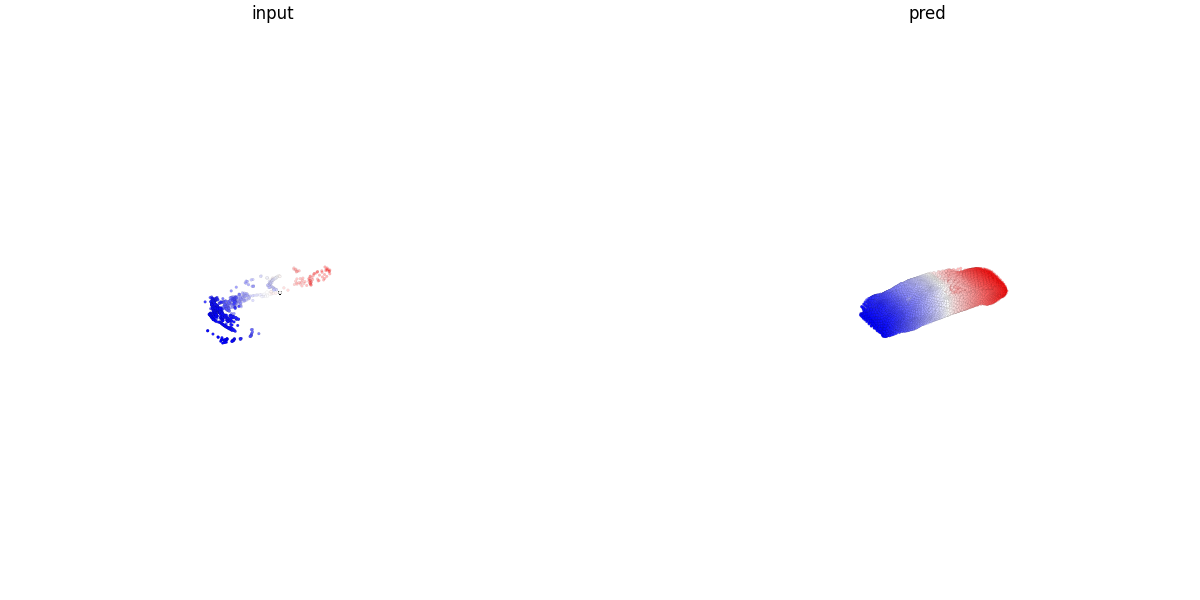 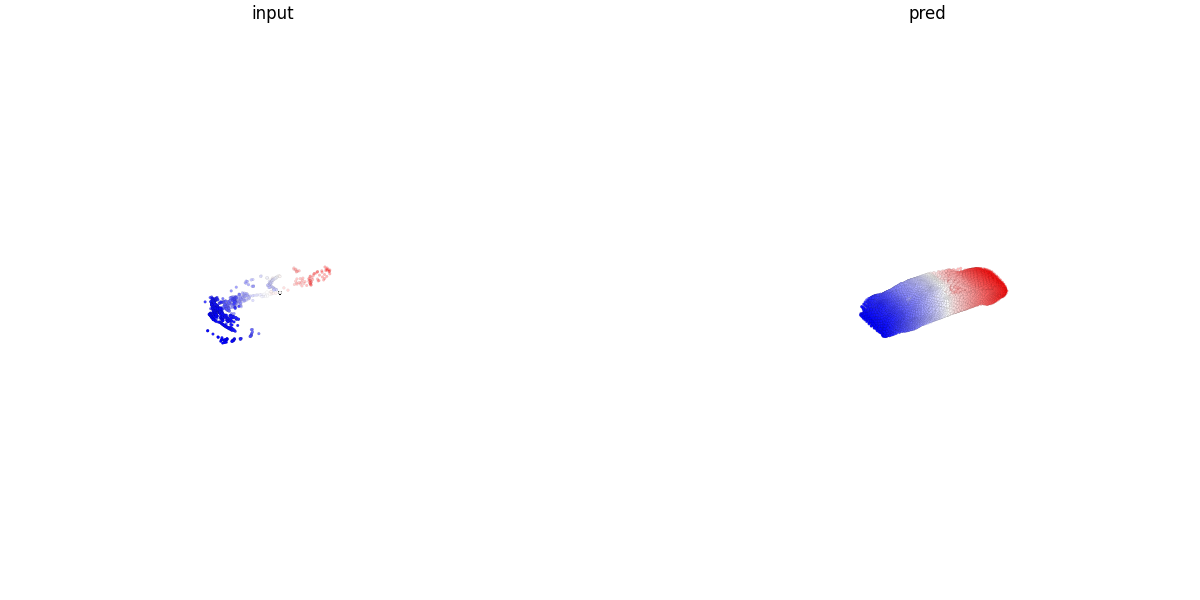 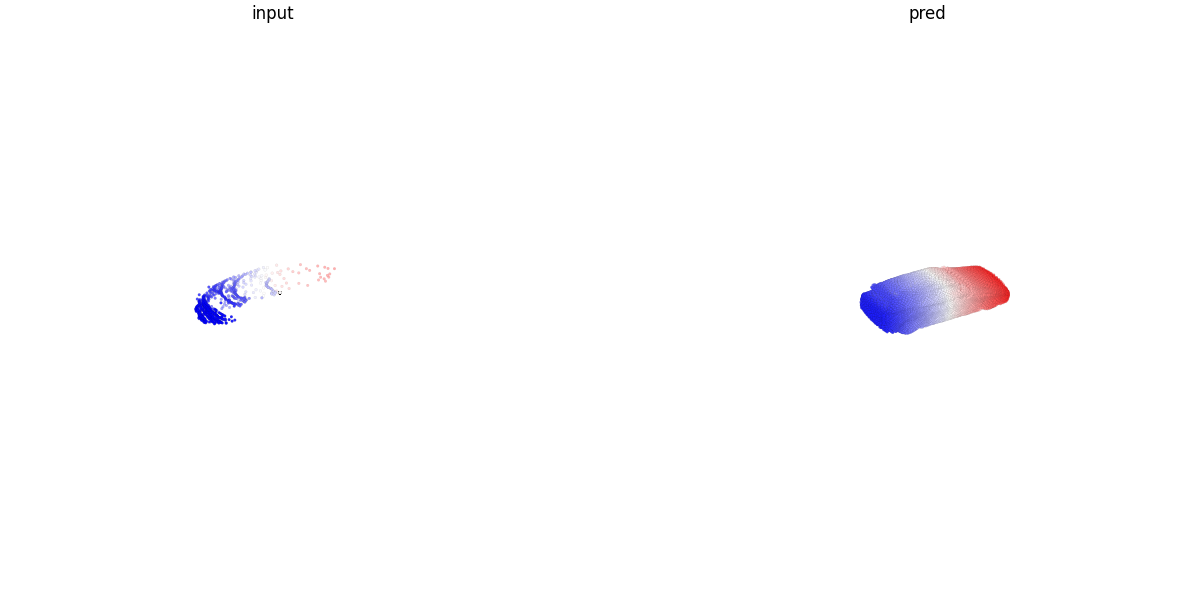 PoinTr [5]
15
[5] Yu X, Rao Y, Wang Z, et al. Pointr: Diverse point cloud completion with geometry-aware transformers[C]//Proceedings of the IEEE/CVF international conference on computer vision. 2021: 12498-12507.
Point Cloud Interpolation
Use consecutive frames to generate intermediate frame to improve frame rate
Nearest-point query (KD-tree)
Mid-point prediction
Scene flow estimation [5]
Rely on complete frame
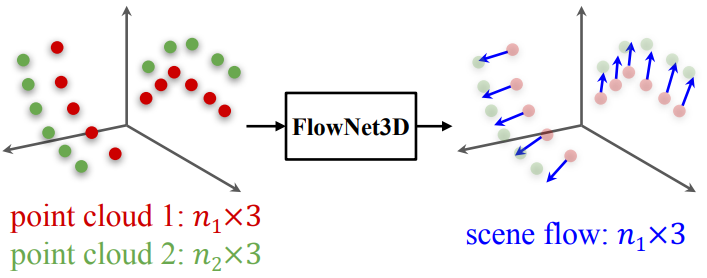 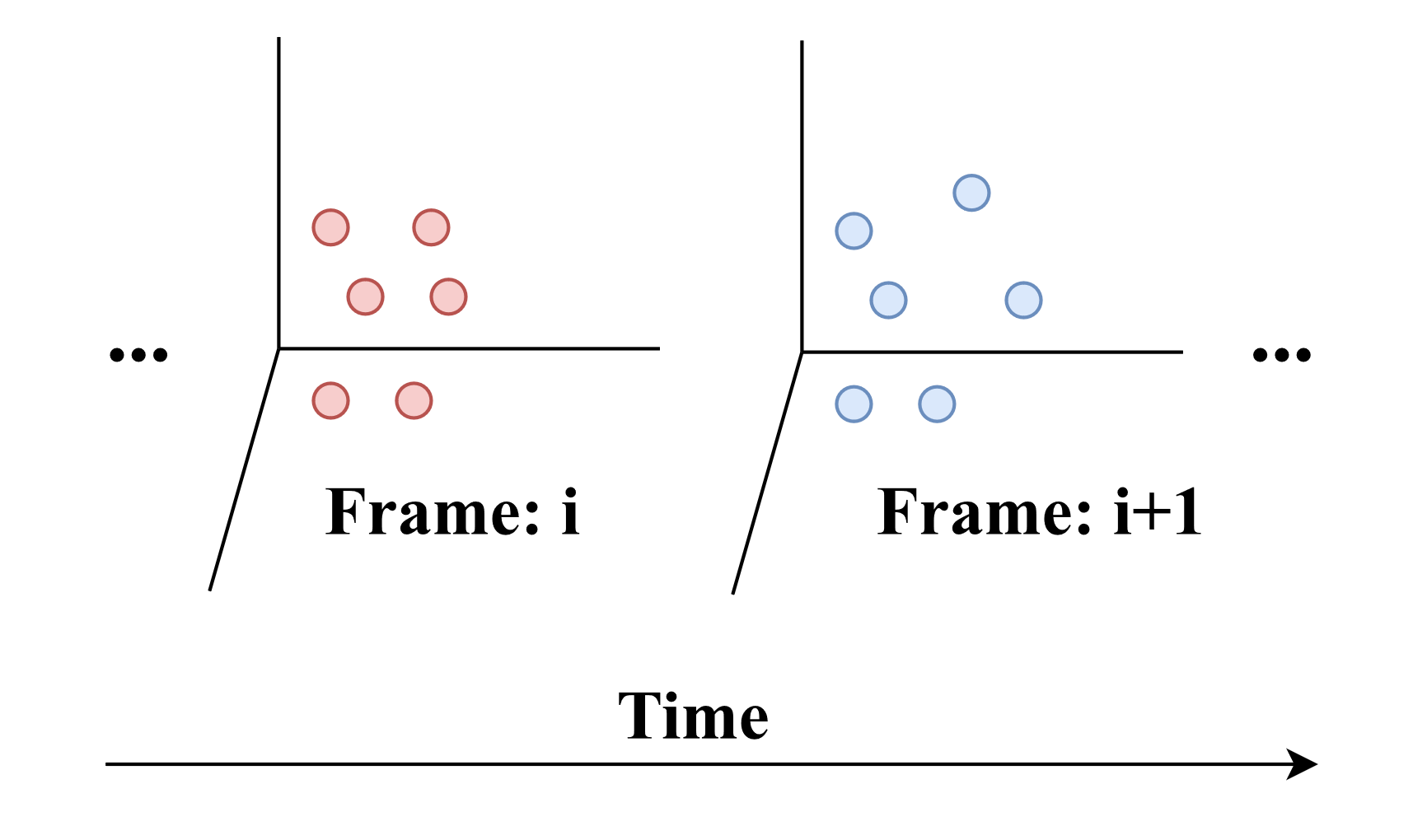 [5] Liu X, Qi C R, Guibas L J. Flownet3d: Learning scene flow in 3d point clouds[C]//Proceedings of the IEEE/CVF Conference on Computer Vision and Pattern Recognition. 2019: 529-537.
16
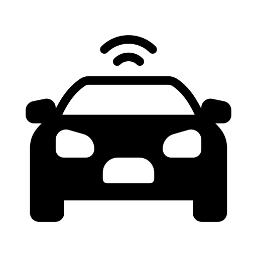 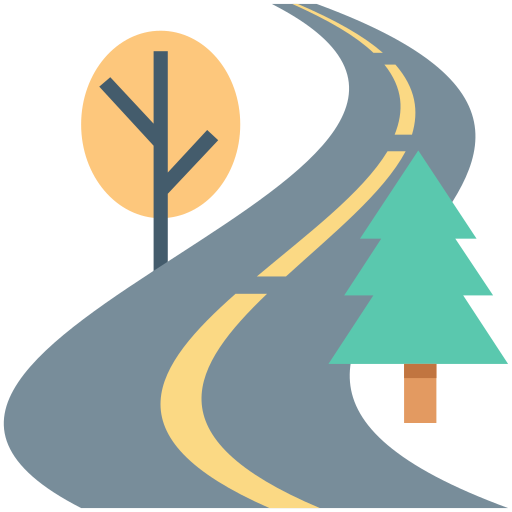 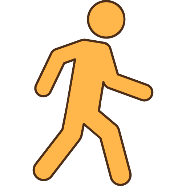 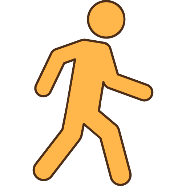 Problem
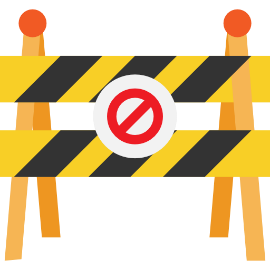 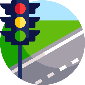 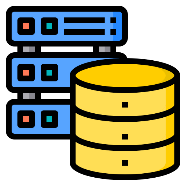 17
Measurements of LiDAR
We can know the orientation of each point before scanning!
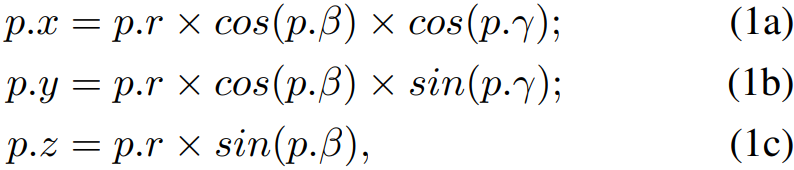 18
[Speaker Notes: CHECK POINT #1]
Problem Statement
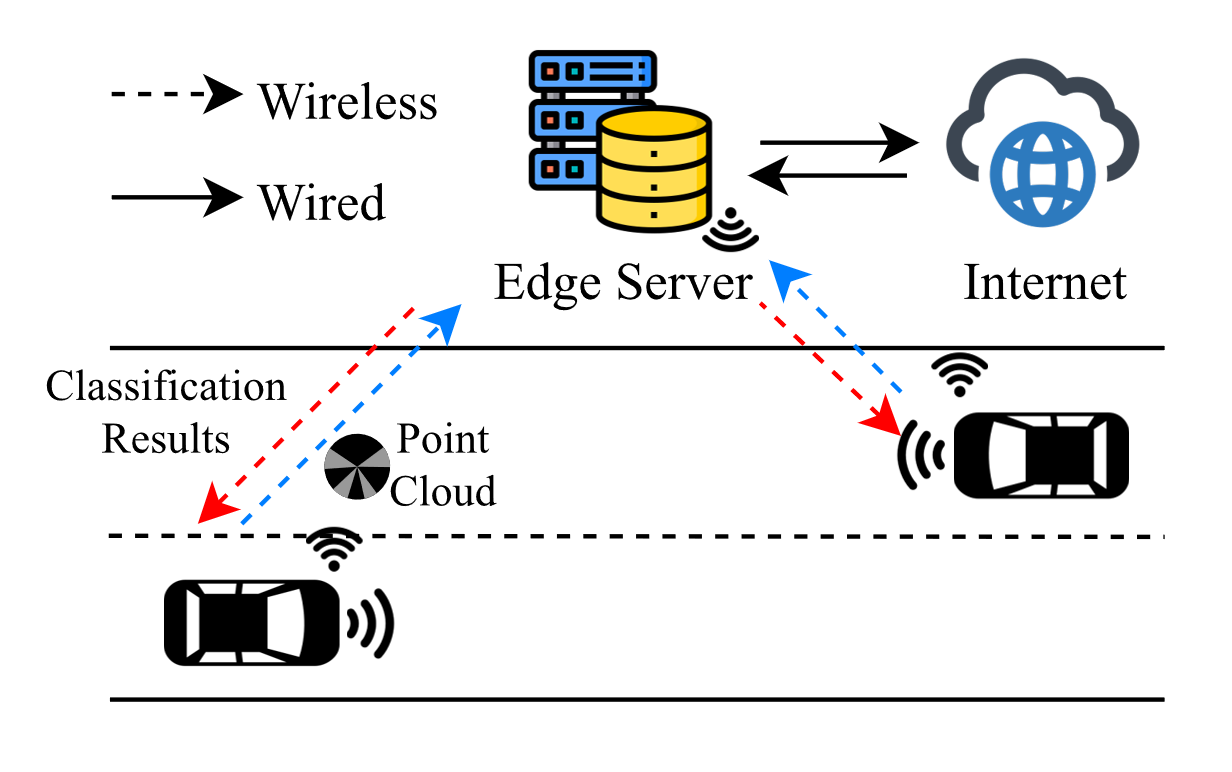 Our usage scenarios
19
SOLUTIONS
20
System Overview
Decoded
Original
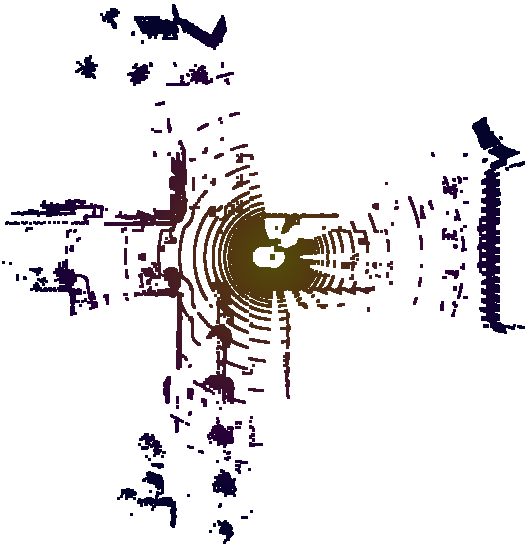 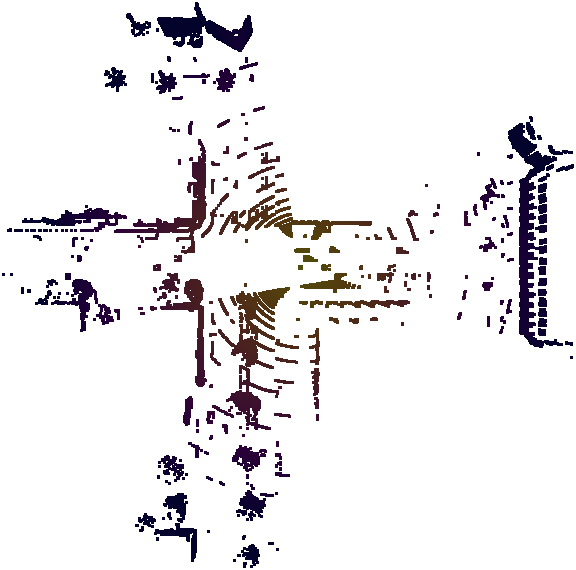 Ground removal
RANSAC (Random Sample Consensus) [6]
Encoder/Decoder
Draco [7]
Classifier
Object detection [8]
[6] Fischler M A, Bolles R C. Random sample consensus: a paradigm for model fitting with applications to image analysis and automated cartography[J]. Communications of the ACM, 1981, 24(6): 381-395.
[7] Google. Draco (3D DATA COMPRESSION), 2023. https://github.com/google/draco
[8] Shi S, Wang X, Li H. Pointrcnn: 3d object proposal generation and detection from point cloud[C]//Proceedings of the IEEE/CVF conference on computer vision and pattern recognition. 2019: 770-779.
21
Message Types
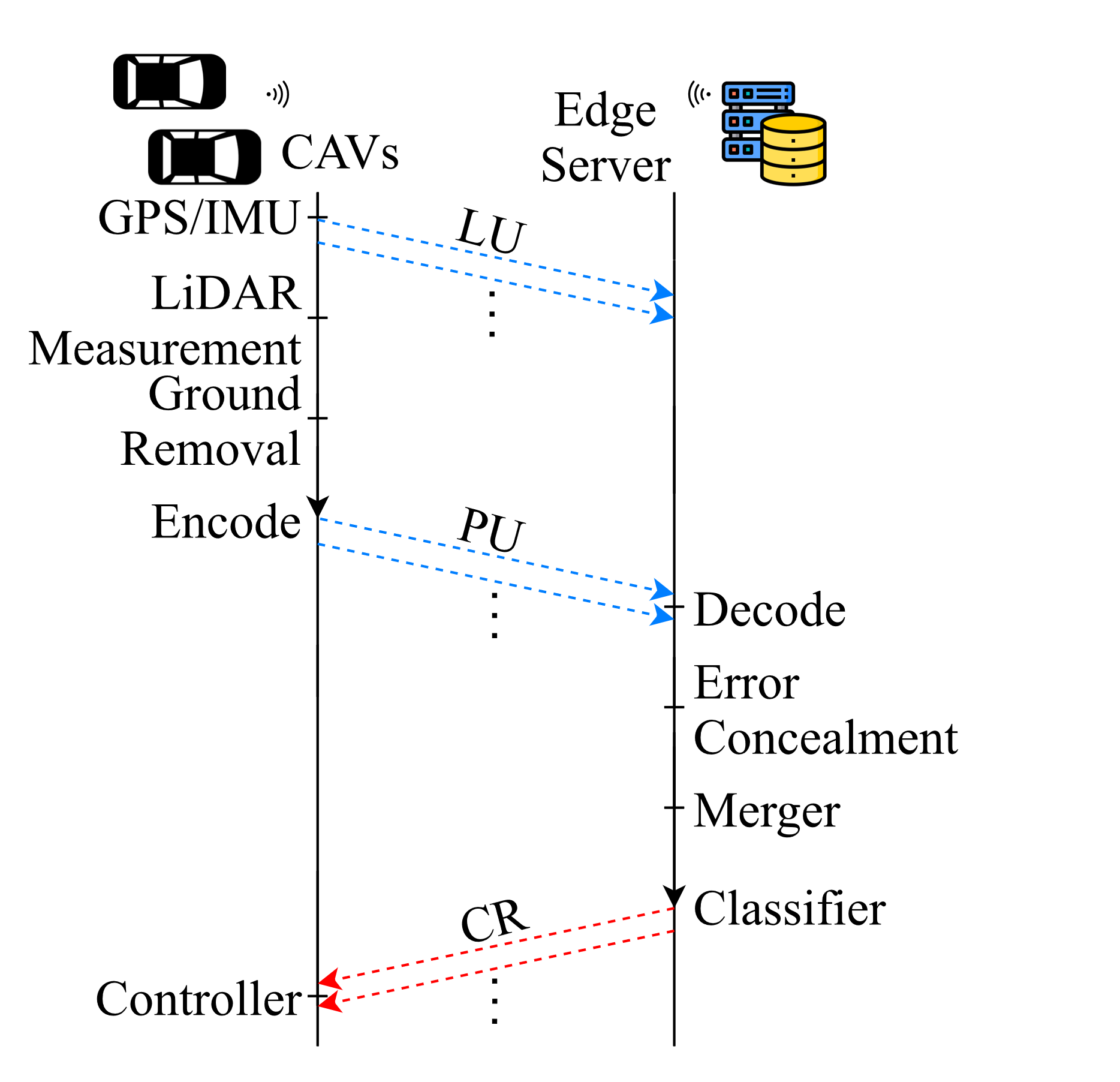 Location Update (LU): reports the latest LiDAR center location from GPS and IMU
Point Update (PU): contains the point clouds of a sector, which is sent once the points in that sector are encoded
Classification Result (CR): contains the classification outcomes produced at the edge server
22
Error Concealment Approaches
Temporal Prediction (TP)
Use previous frame
Least latency
Spatial Interpolation (SI)
Use incomplete current frame
Highest applicability
Temporal Interpolation (TI)
Use previous and next frames
Richest information
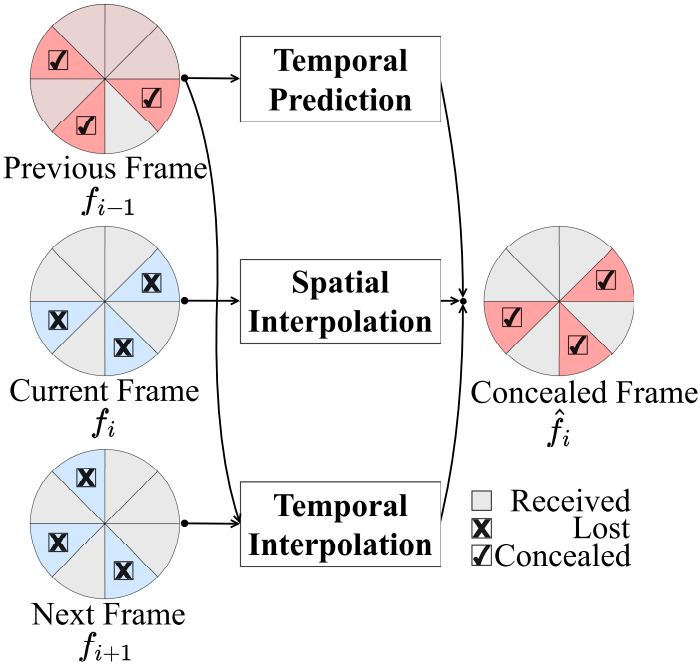 1
2
3
Previous frame always complete!
23
Temporal Prediction (TP)
24
Spatial Interpolation (SI)
25
Temporal Interpolation (TI) (1/2)
26
Temporal Interpolation (TI) (2/2)
[9] Liu X, Qi C R, Guibas L J. Flownet3d: Learning scene flow in 3d point clouds[C]//Proceedings of the IEEE/CVF Conference on Computer Vision and Pattern Recognition. 2019: 529-537.
[10] Lu F, Chen G, Qu S, et al. Pointinet: Point cloud frame interpolation network[C]//Proceedings of the AAAI Conference on Artificial Intelligence. 2021, 35(3): 2251-2259.
27
LiDAR Error Concealment (LEC)
Adaptively apply one of the three concealment approaches (TP, SI, TI) by incomplete ratios
Determining the cut-off thresholds is no easy task
Using ML algorithms
Decision Tree (DT)
Support Vector Machine (SVM)
Random Forest (RF)
Using machine learning algorithms as our decision model
Incomplete Ratios: packet loss rates of previous, current, and next frames
28
[Speaker Notes: CHECK POINT #2]
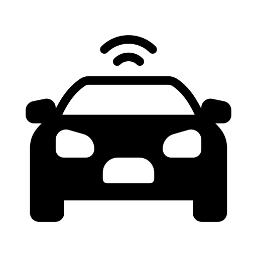 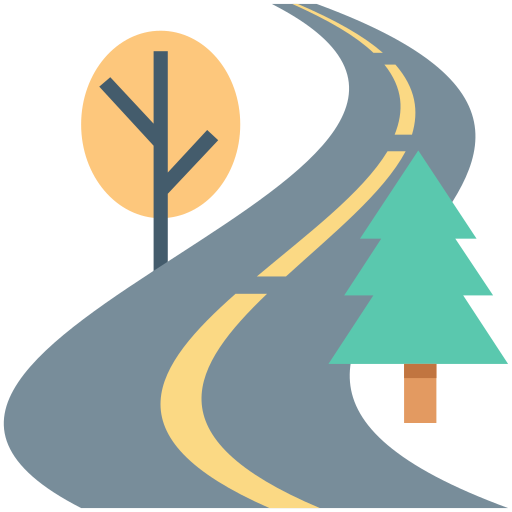 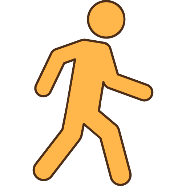 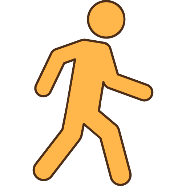 ExperimentalSetup
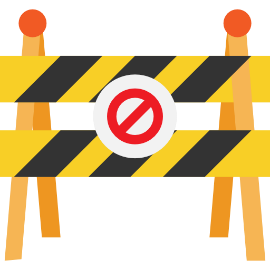 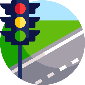 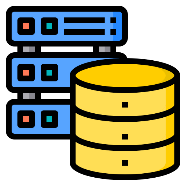 29
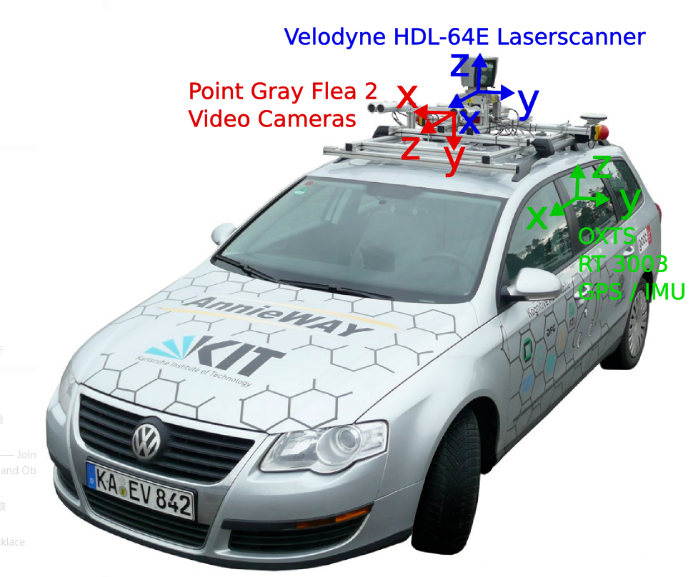 Pre-recorded dataset
KITTI Odometry Dataset
Captured in real life
Only one LiDAR-equipped for each sequence
Not propose object detection labels
Can not reflect interactions among nearby vehicles
For 3-vehicles evaluation:
Duplicate trajectory in sequence 0 three times
Time-shift it by 10 and 20 seconds to create a 3-vehicle dataset
Use 4071 frames from sequence 8 for LEC model training
30
Co-Simulator
We designed and implemented a co-simulator to evaluate our error concealment algorithms:
CARLA
NS-3
ZeroMQ
Our co-simulator support:
Real-time KITTI-compatible and Semantic3D-compatible ground truth frames
V2V, V2X, V2I, I2V, etc. communication modes
Multiple network protocol, 5.9GHz DSRC, and NR C-V2X
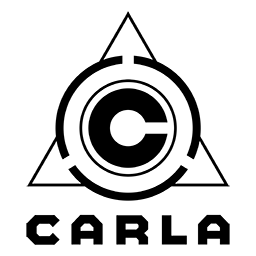 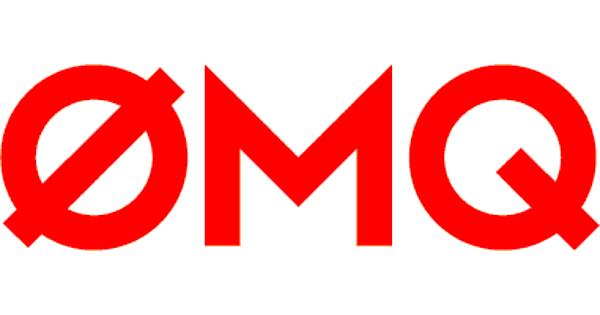 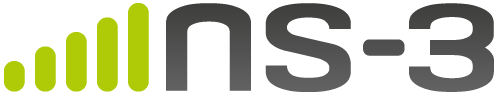 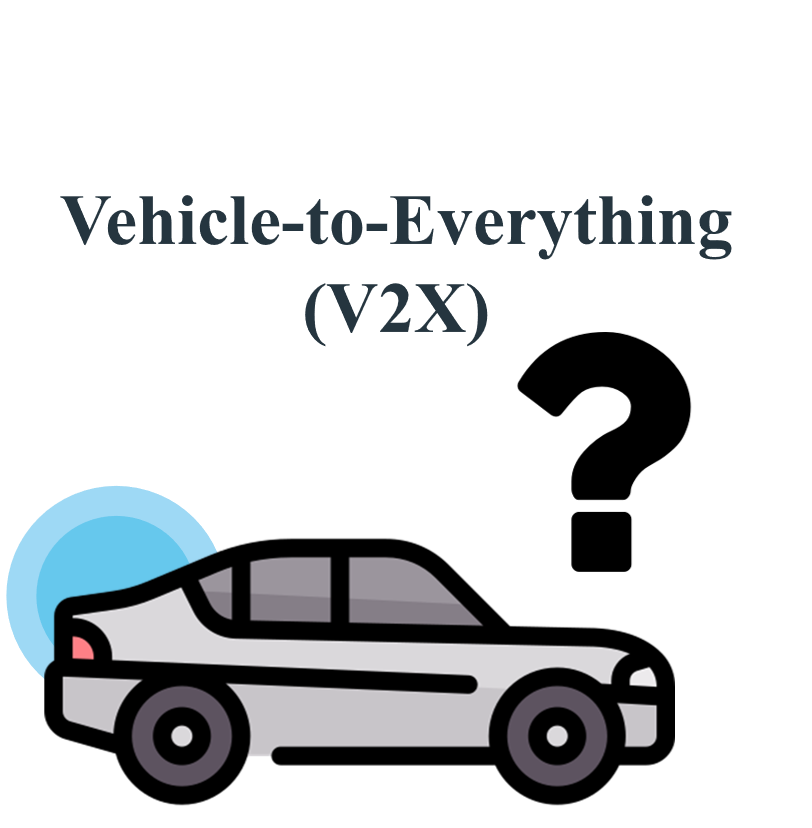 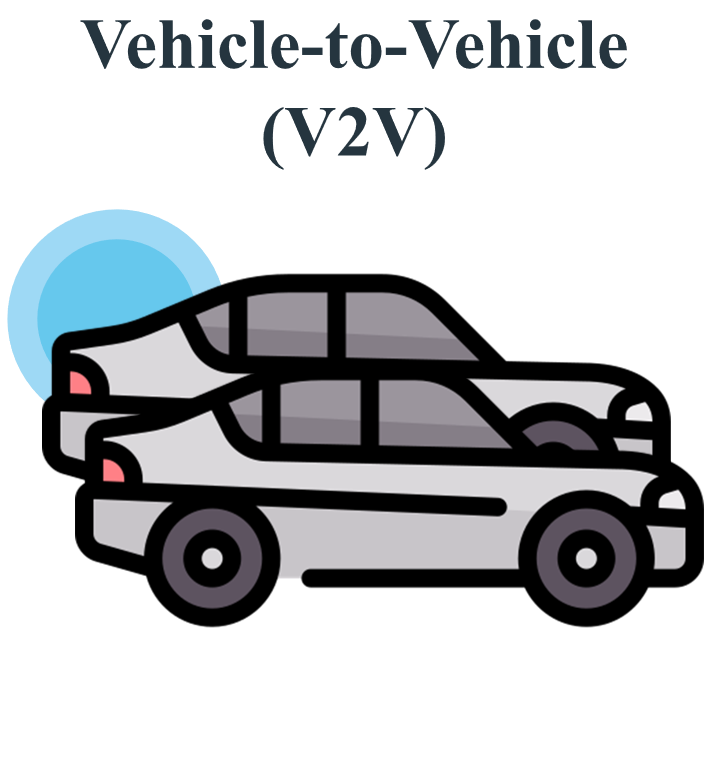 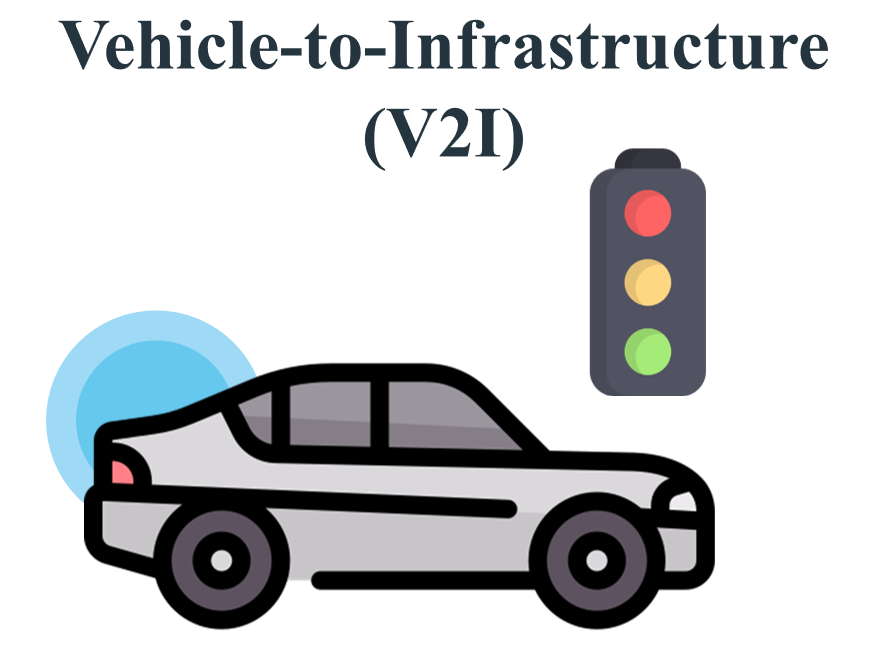 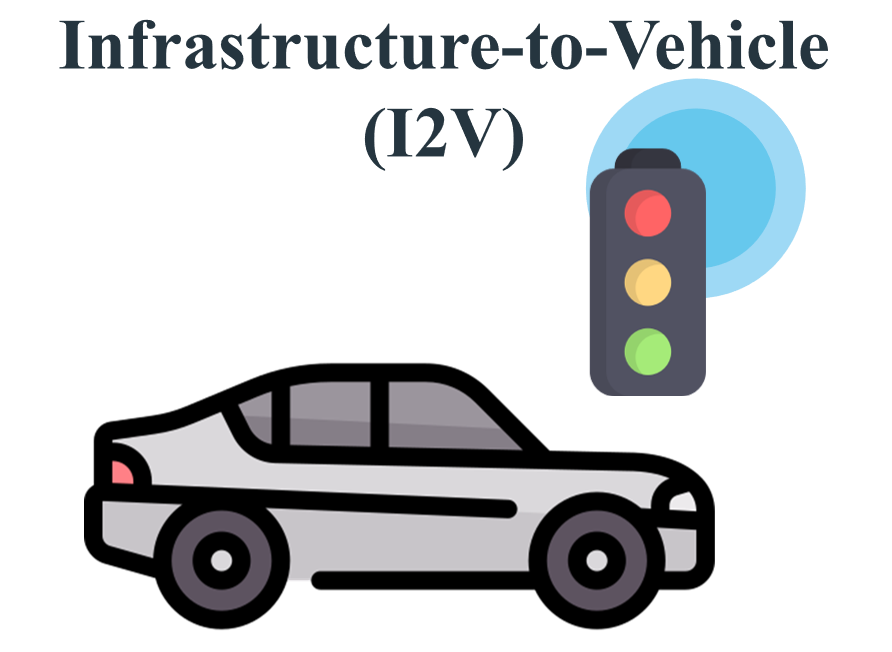 31
Workflow of Co-Simulator (1/2)
32
Workflow of Co-Simulator (2/2)
ZMQ
CARLA
NS-3
33
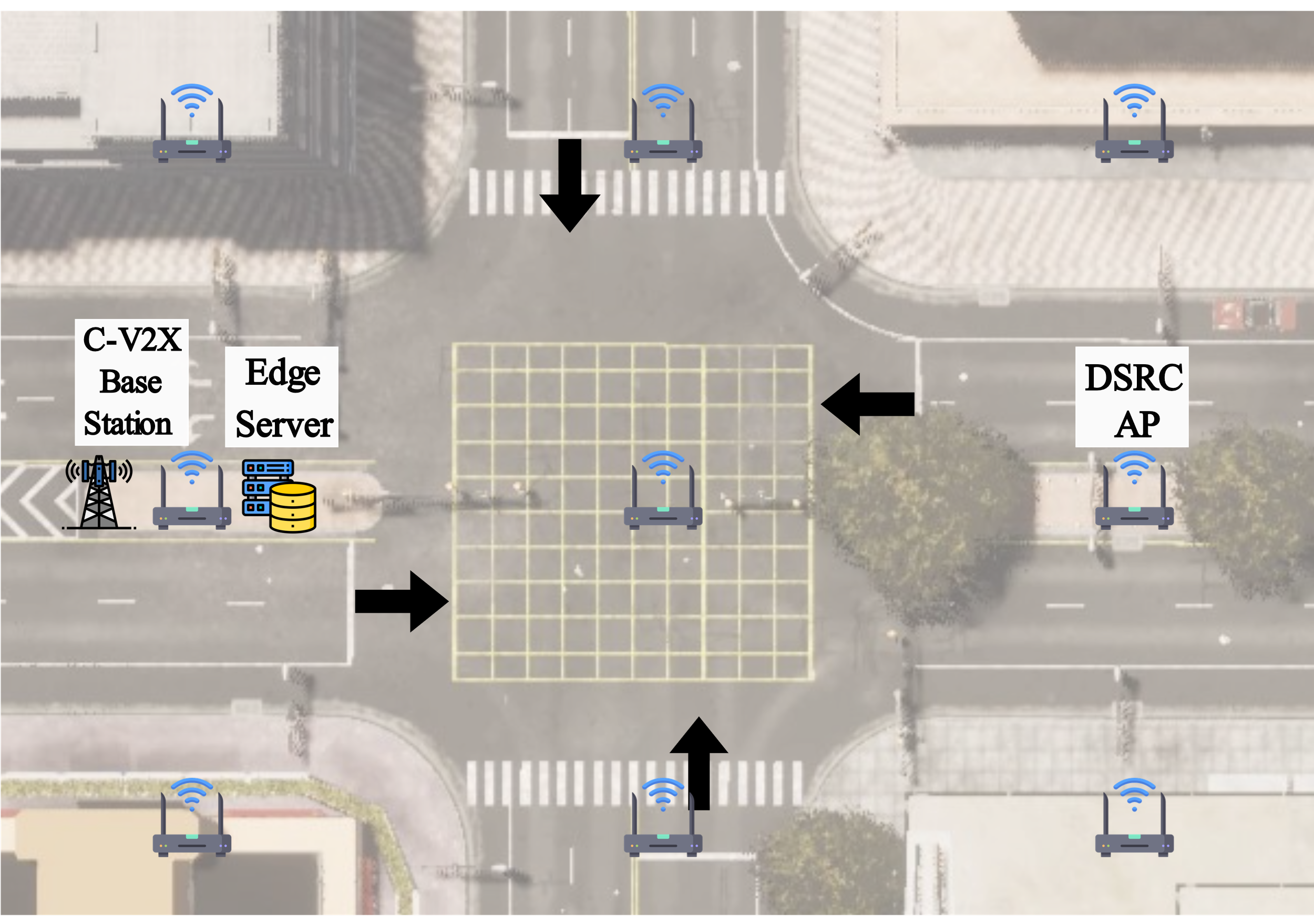 Experimental Setup
Datasets:
Co-simulator
KITTI Odometry (real-life)
Networks:
NR C-V2X:
Station next to the edge server
DSRC:
APs separated by 20 m
Vehicles:
{1, 3, 5, 7}
Velodyne HDL-64E S2 (Ψ=2°)
Benchmark:
Optimal (OPT): selects the smallest Chamfer distance among all TP, SI, and TI algorithms
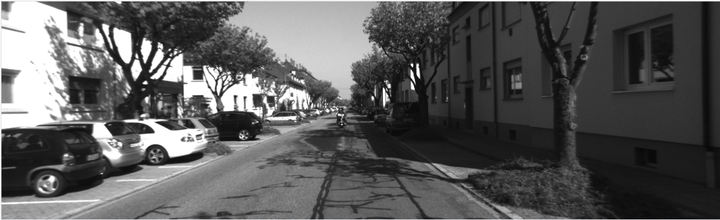 We repeat each simulation 10 times and report the average results from a random vehicle.
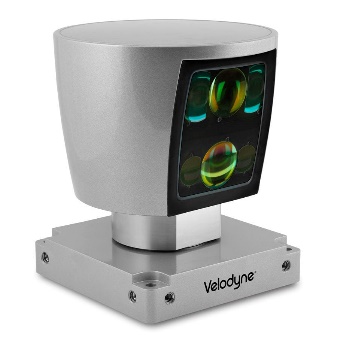 34
Performance Metrics
Low-Level
Chamfer distance (m): The average shortest distance between the points in the target and ground truth frame
Hausdorff distance (m): The maximal shortest distance
High-Level
Intersection-over-Union (%): We use the pre-trained PointRCNN [9] to detect vehicles in front of CAVs
Detection Accuracy (%): The fraction of detected vehicles
Running Time (s)
The lower the better
The higher the better
The lower the better
We include 95% confidence intervals whenever possible.
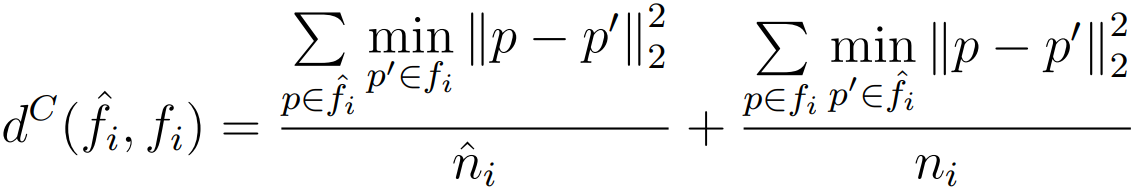 [9] Shi S, Wang X, Li H. Pointrcnn: 3d object proposal generation and detection from point cloud[C]//Proceedings of the IEEE/CVF conference on computer vision and pattern recognition. 2019: 770-779.
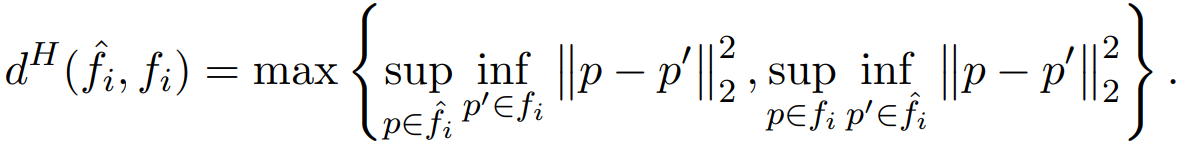 35
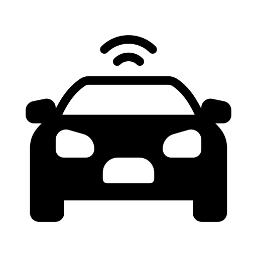 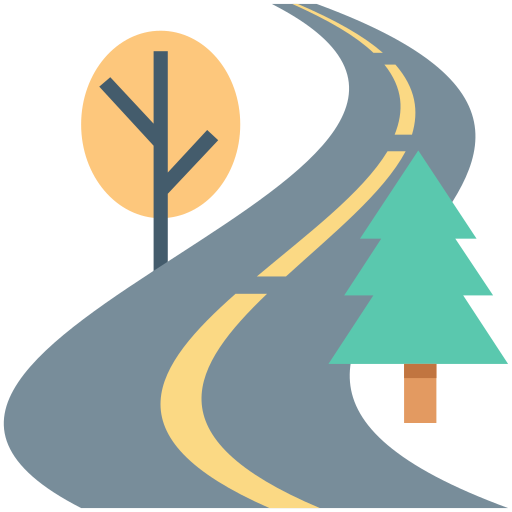 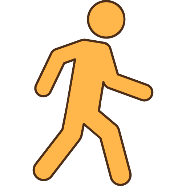 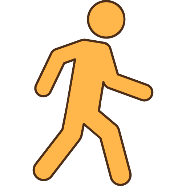 Results
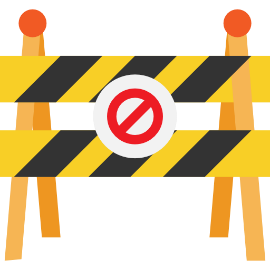 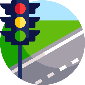 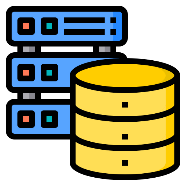 36
Training of LEC algorithm (1/2)
Use our co-simulator to generate 10,000 consecutive frames and randomly simulate packet loss rates between 0% - 100% for each frame
Carry out 5-fold cross-validation to find the best hyperparameters
80% of the frames are used for training and 20% for validation
Decision Tree (DT)
maximal tree depth: {1, 5, 10, 15, 20}
Support Vector Machine (SVM)
Kernel: {linear, poly, rbf, sigmoid, precomputed}
Regularization: {1, 5, 10, 25, 20}
Random Forest (RF)
maximal tree depth: {1, 5, 10, 25, 20}
number of trees: {10, 50, 100, 150, 200}
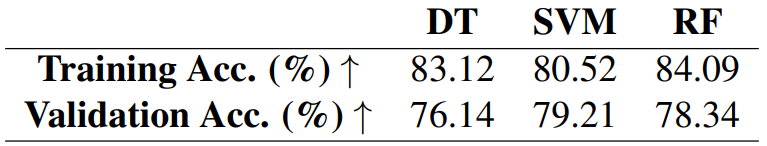 37
Training of LEC algorithm (2/2)
DT outperforms both SVM and RF by up to 17.17%, and can save 10.53% and 15.00% running time
Adopts DT as the decision model
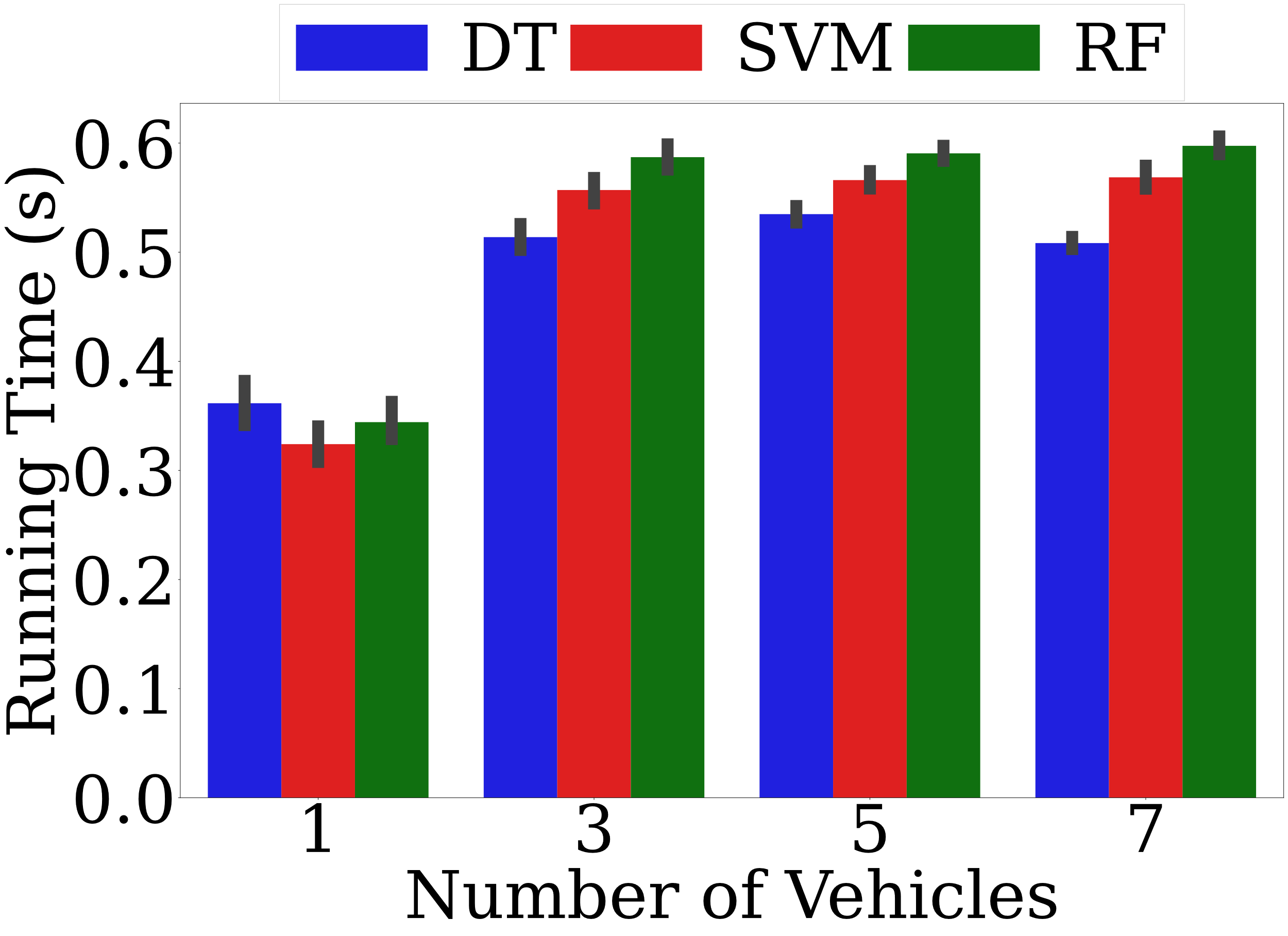 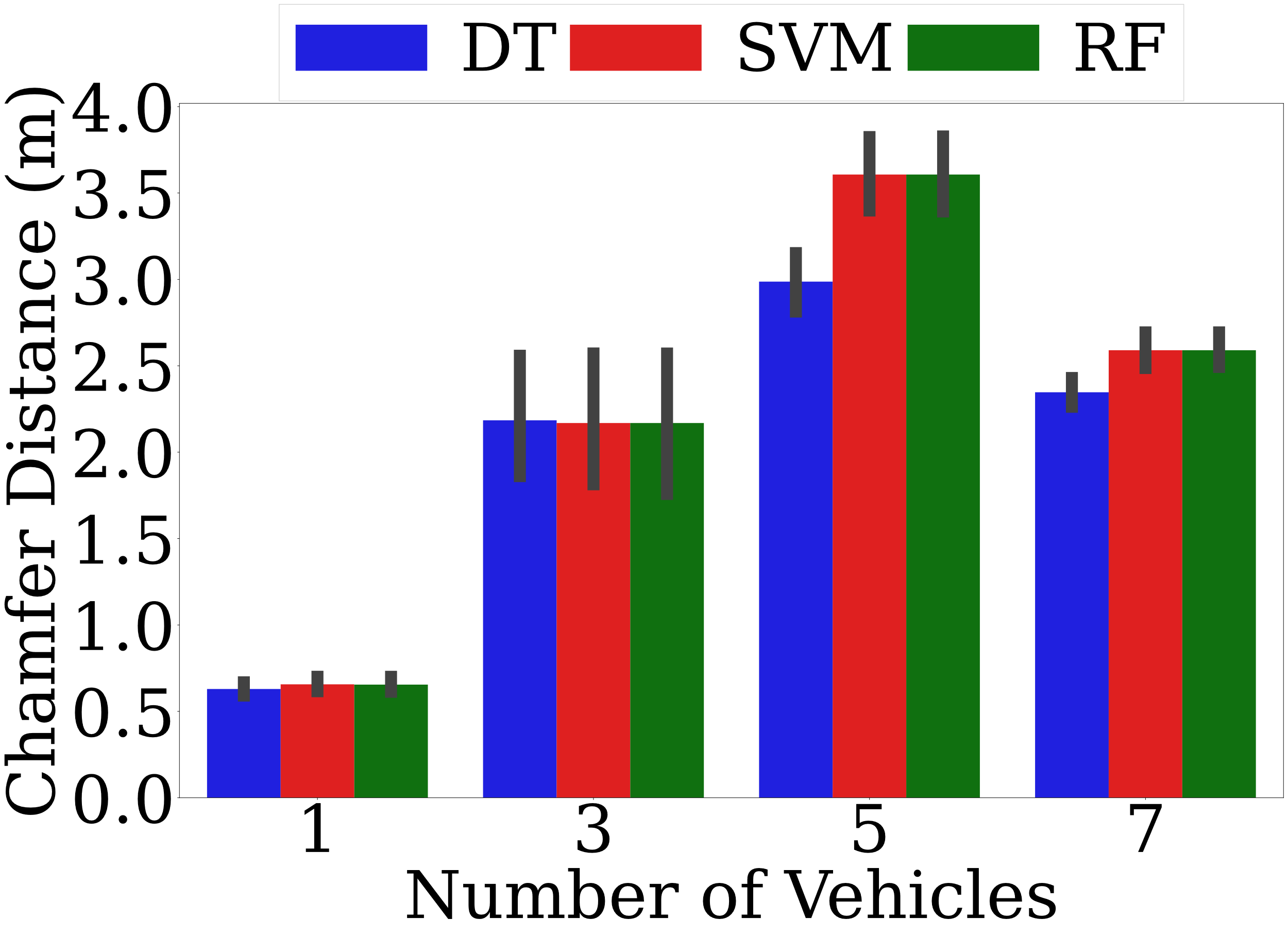 38
38
Design decision of concealment approaches (1/3)
CP reduce the Chamfer distance by up to 73.28% compared to MP
We recommend using MP in TP approach
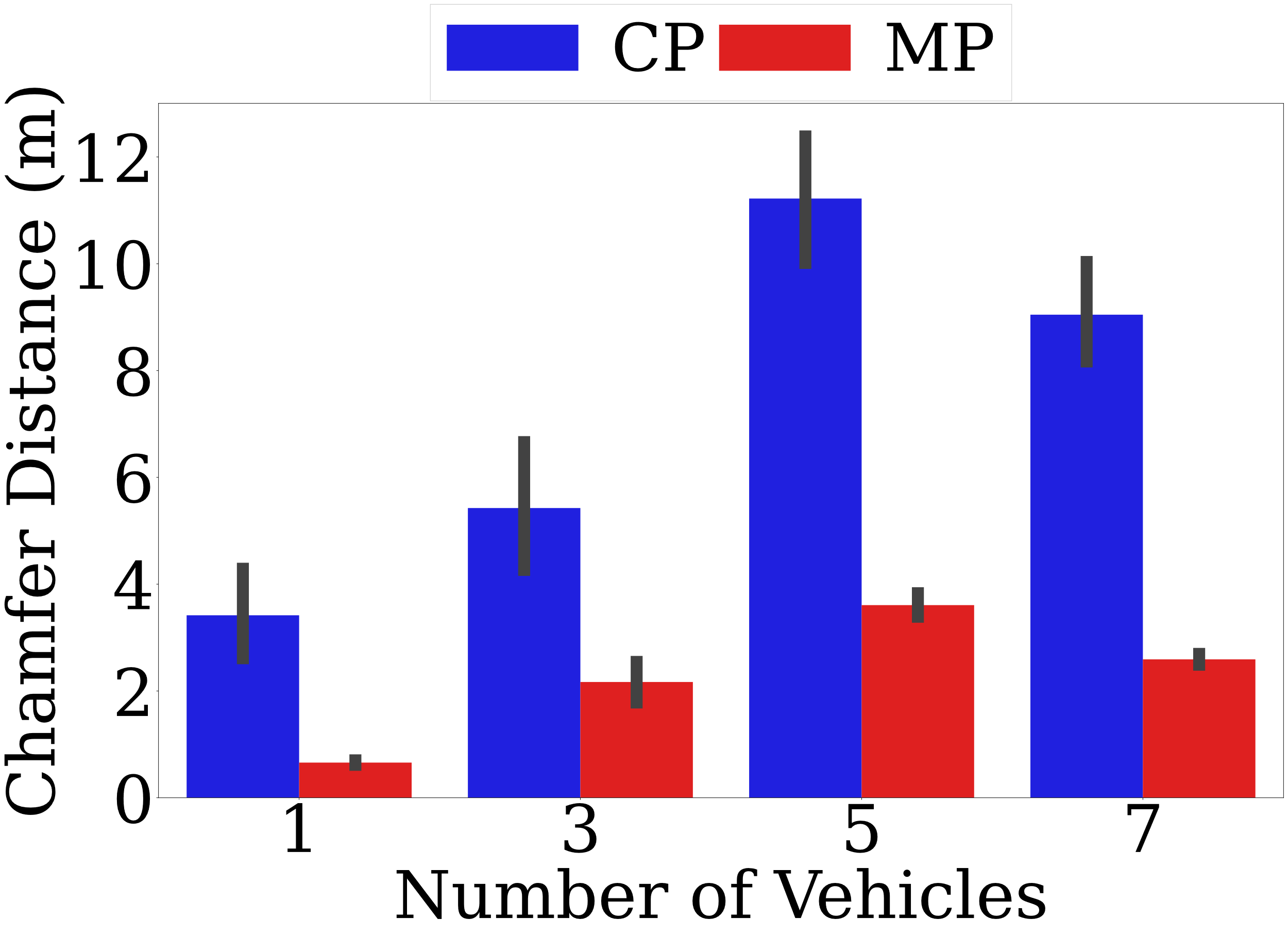 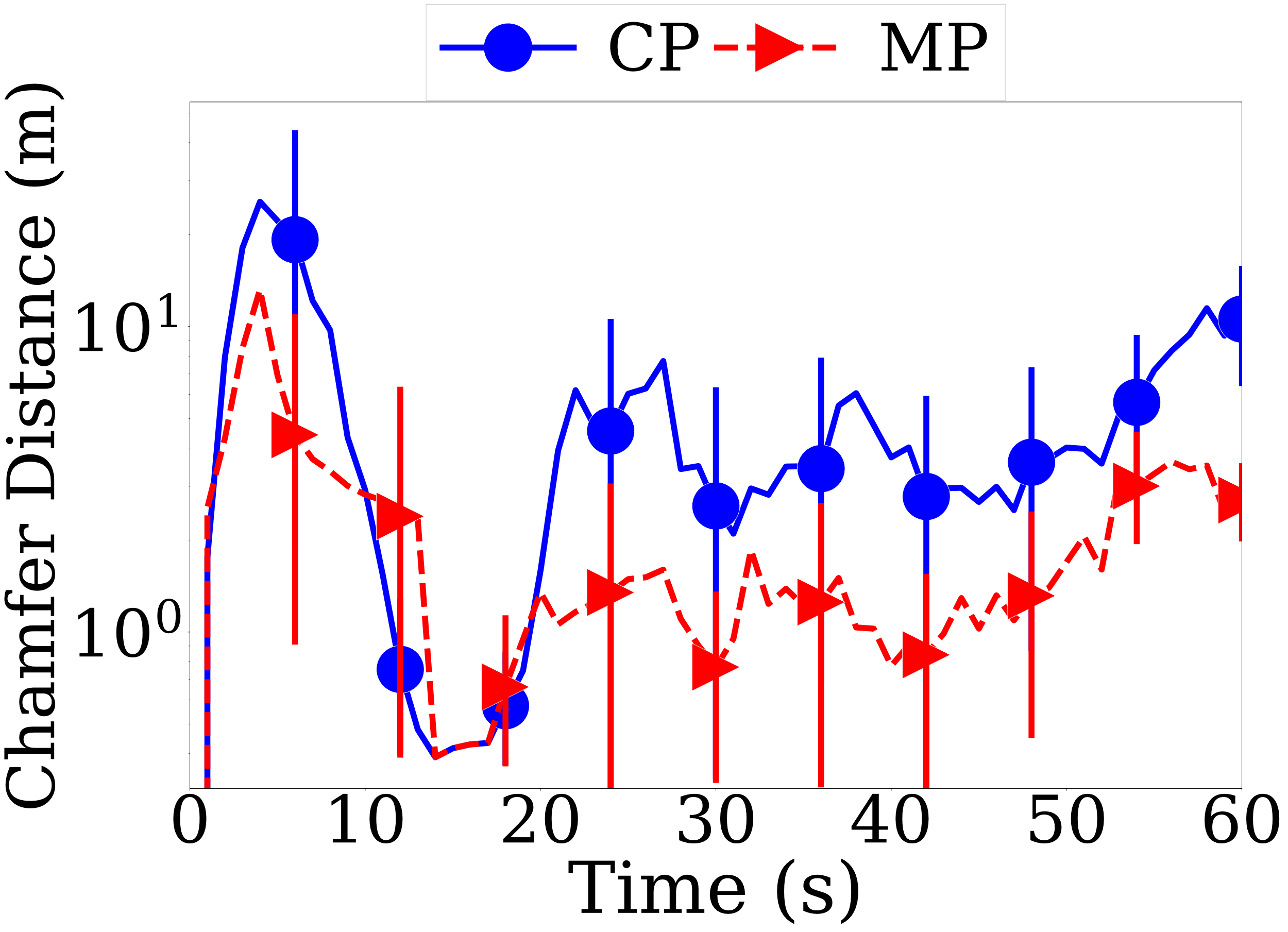 39
39
Design decision of concealment approaches (2/3)
NN reduce the Chamfer distance by up to 98.48% compared to LS
We recommend using NN in SI approach
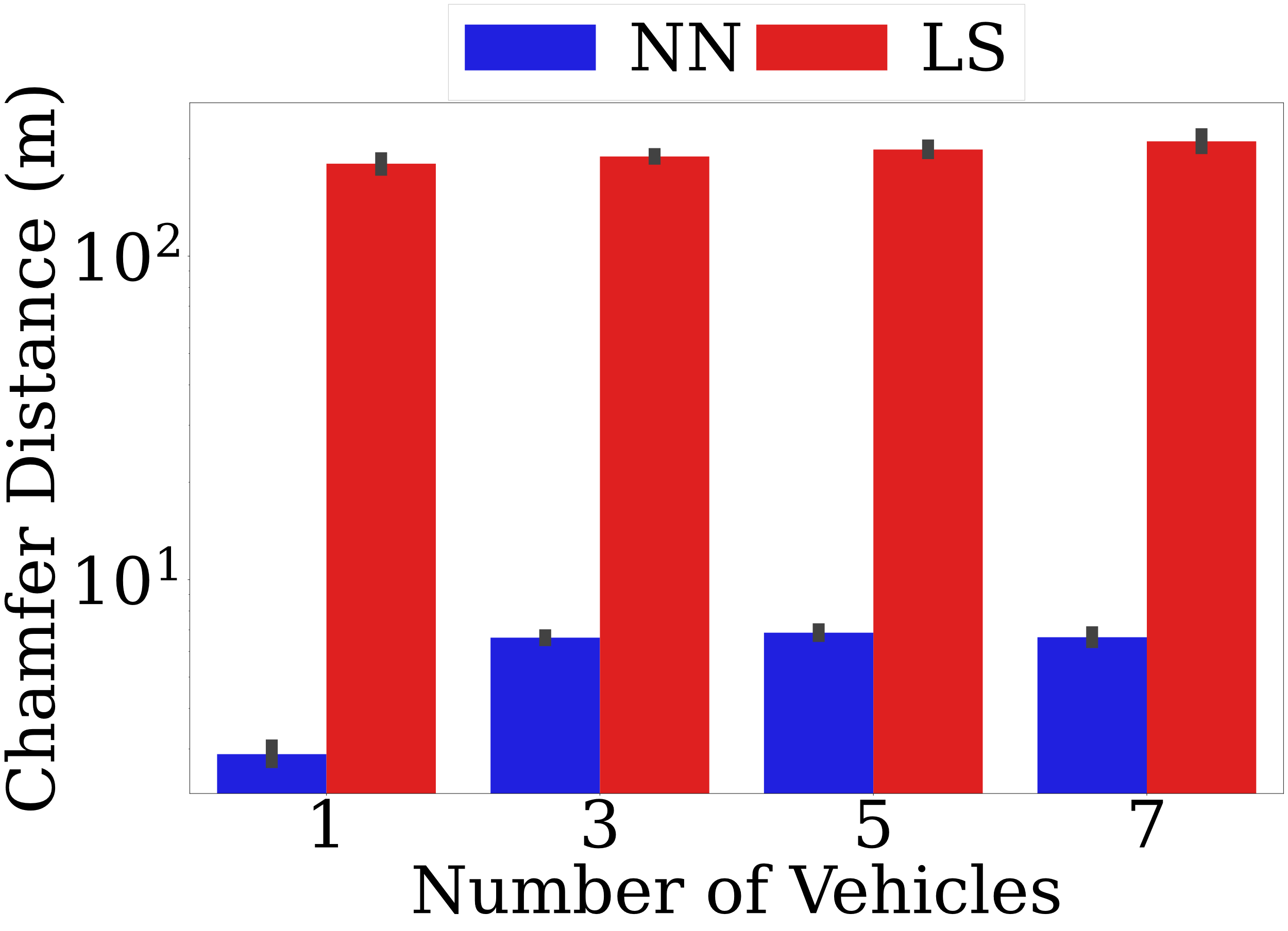 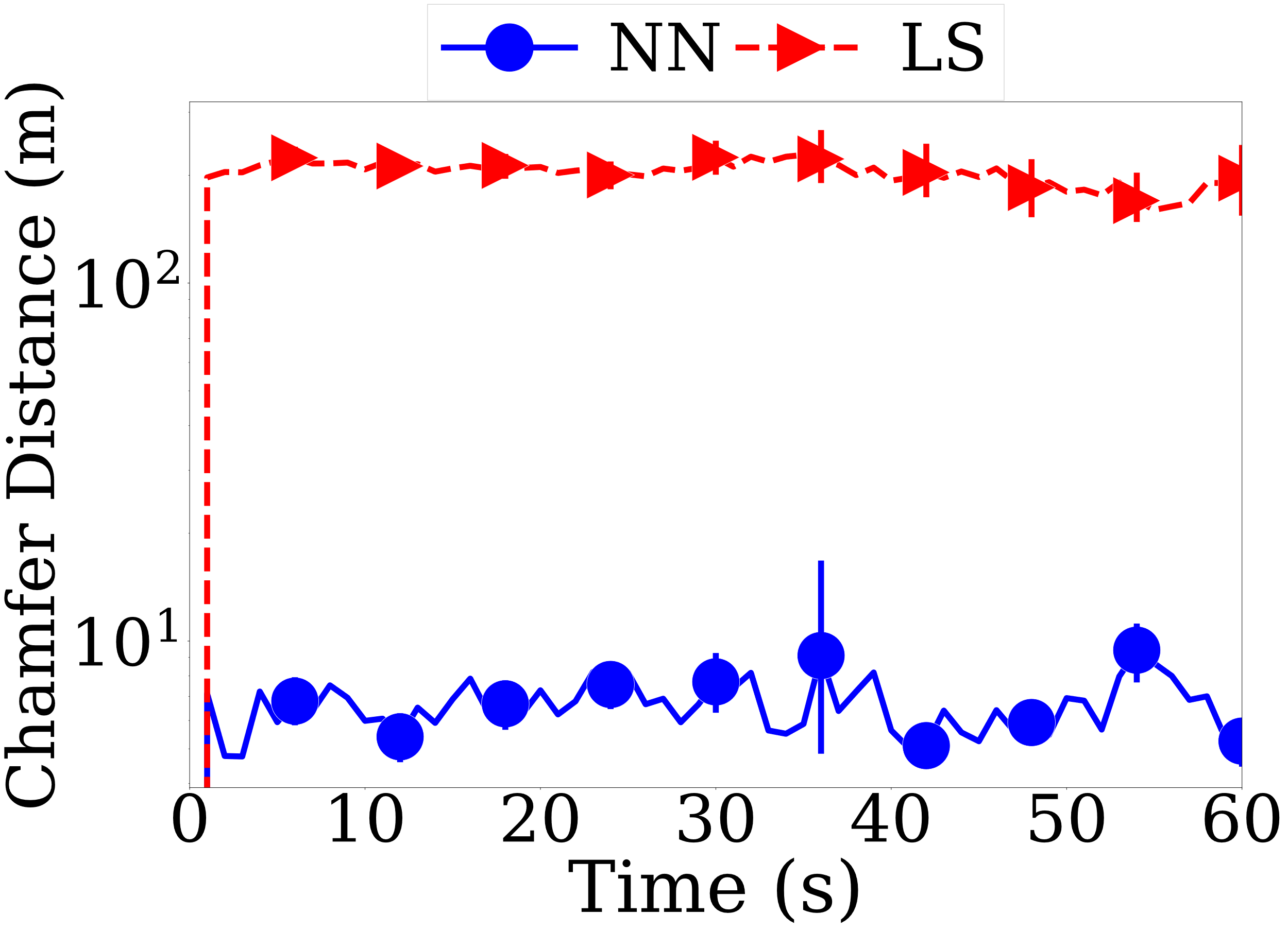 40
40
Design decision of concealment approaches (3/3)
BSF reduce the Chamfer distance by up to 71.48% compared to other algorithms in TI approach.
We recommend BSF in TI approach
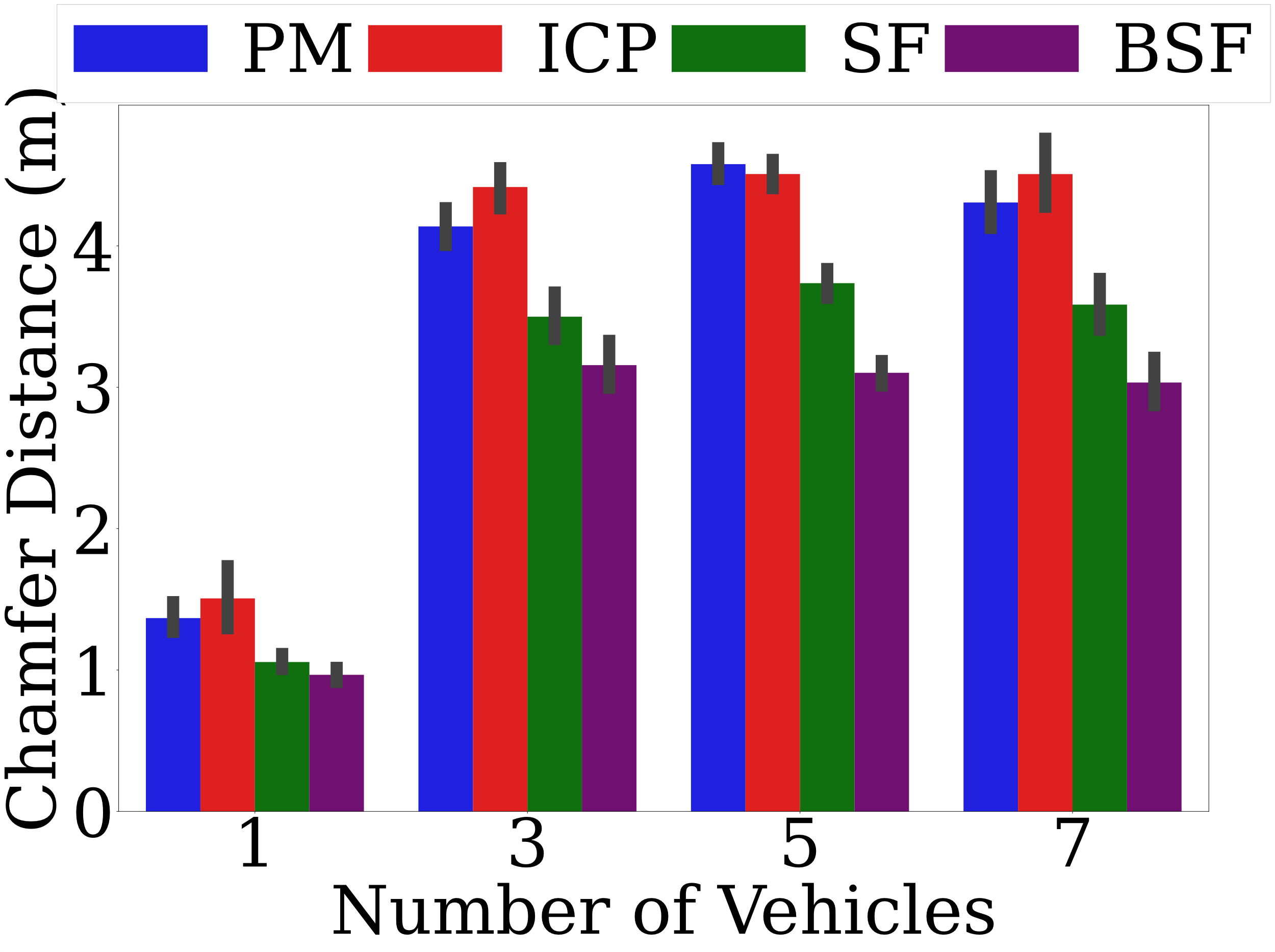 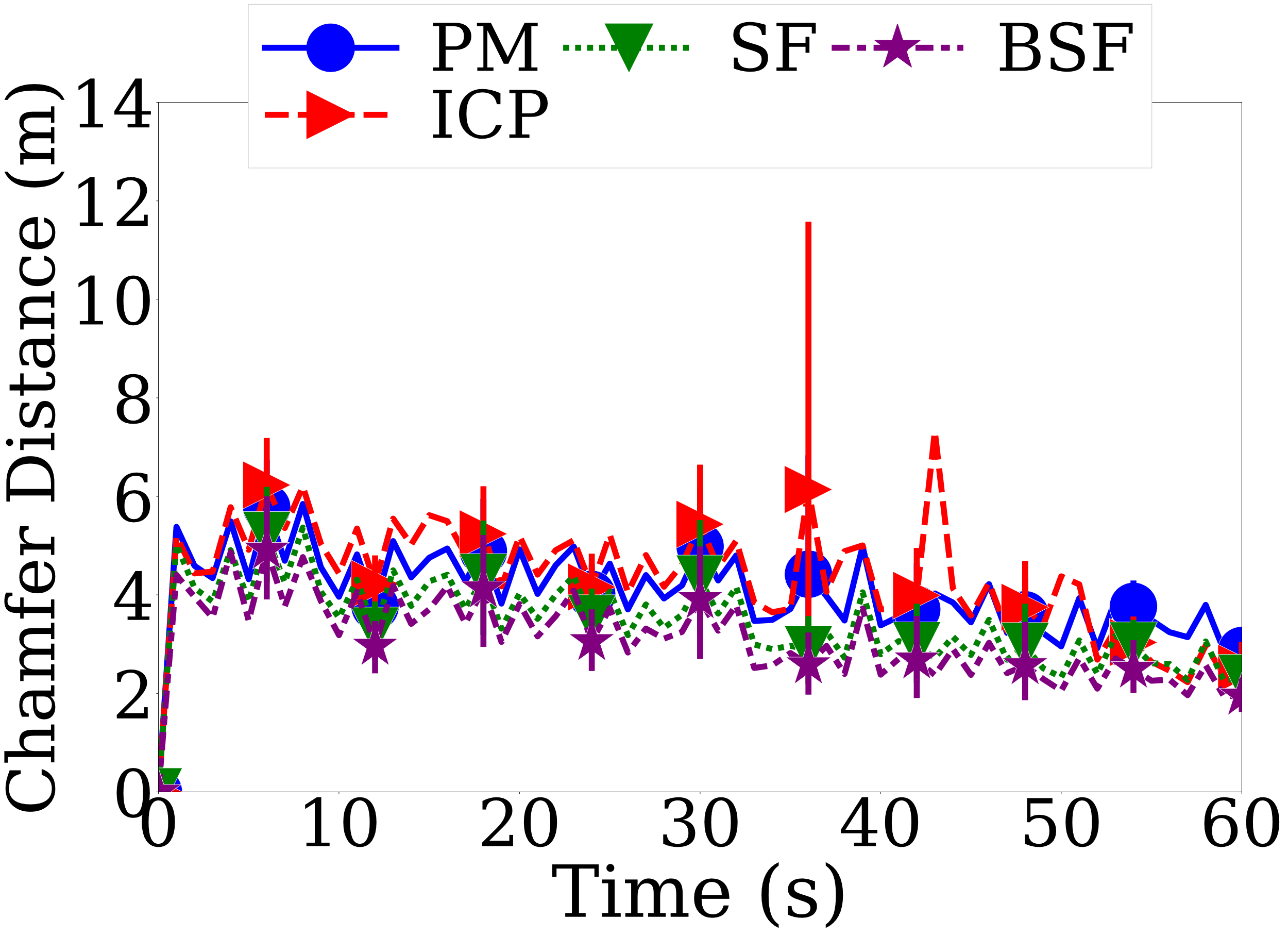 41
41
Low-level Performance of LEC with the co-simulator dataset.
Our LEC algorithm:
Reduce the Chamfer distance by up to 75.77%
Cuts the Hausdorff distance by up to 30.17%
With a small gap of at most 25.55% in Hausdorff distance
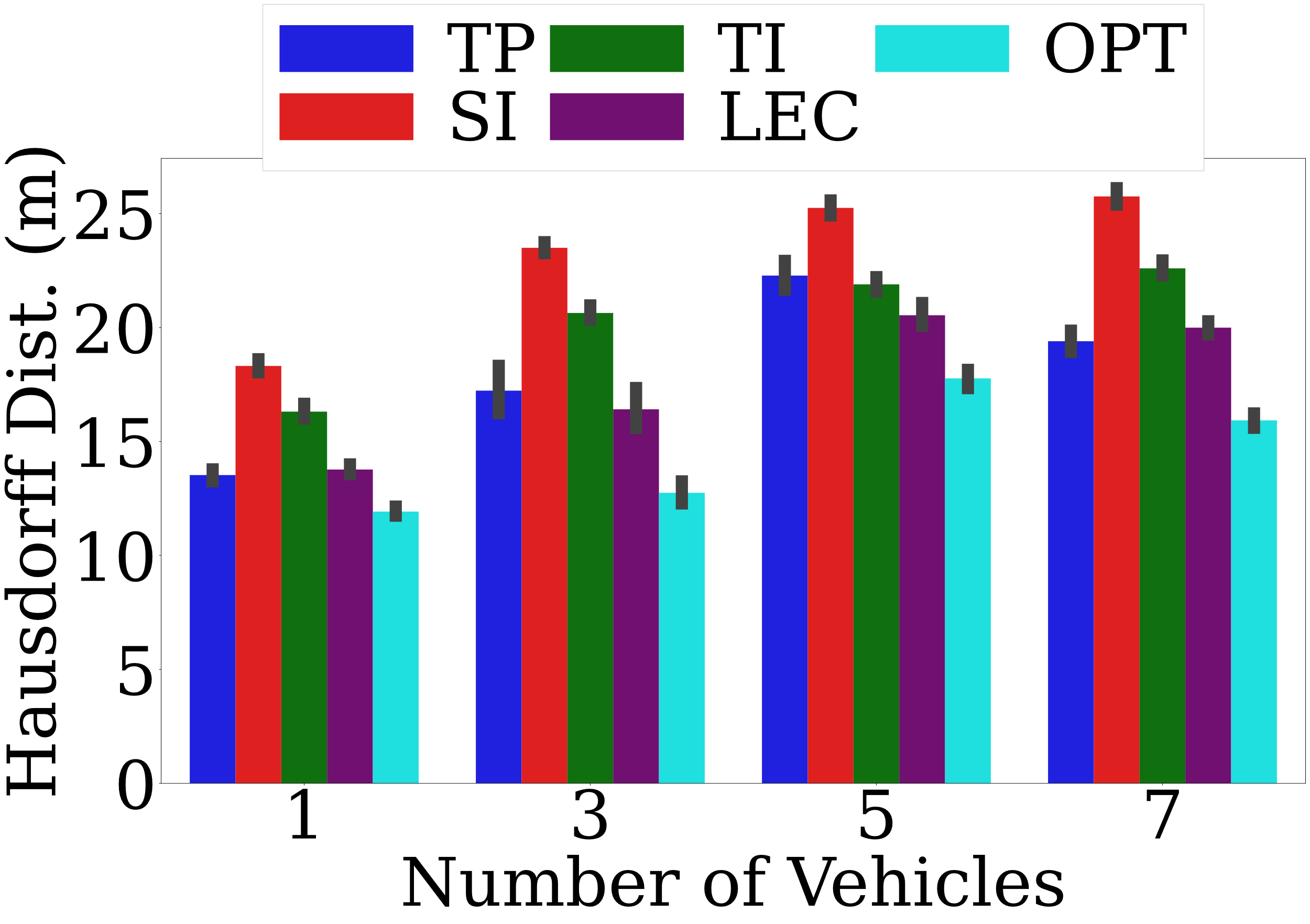 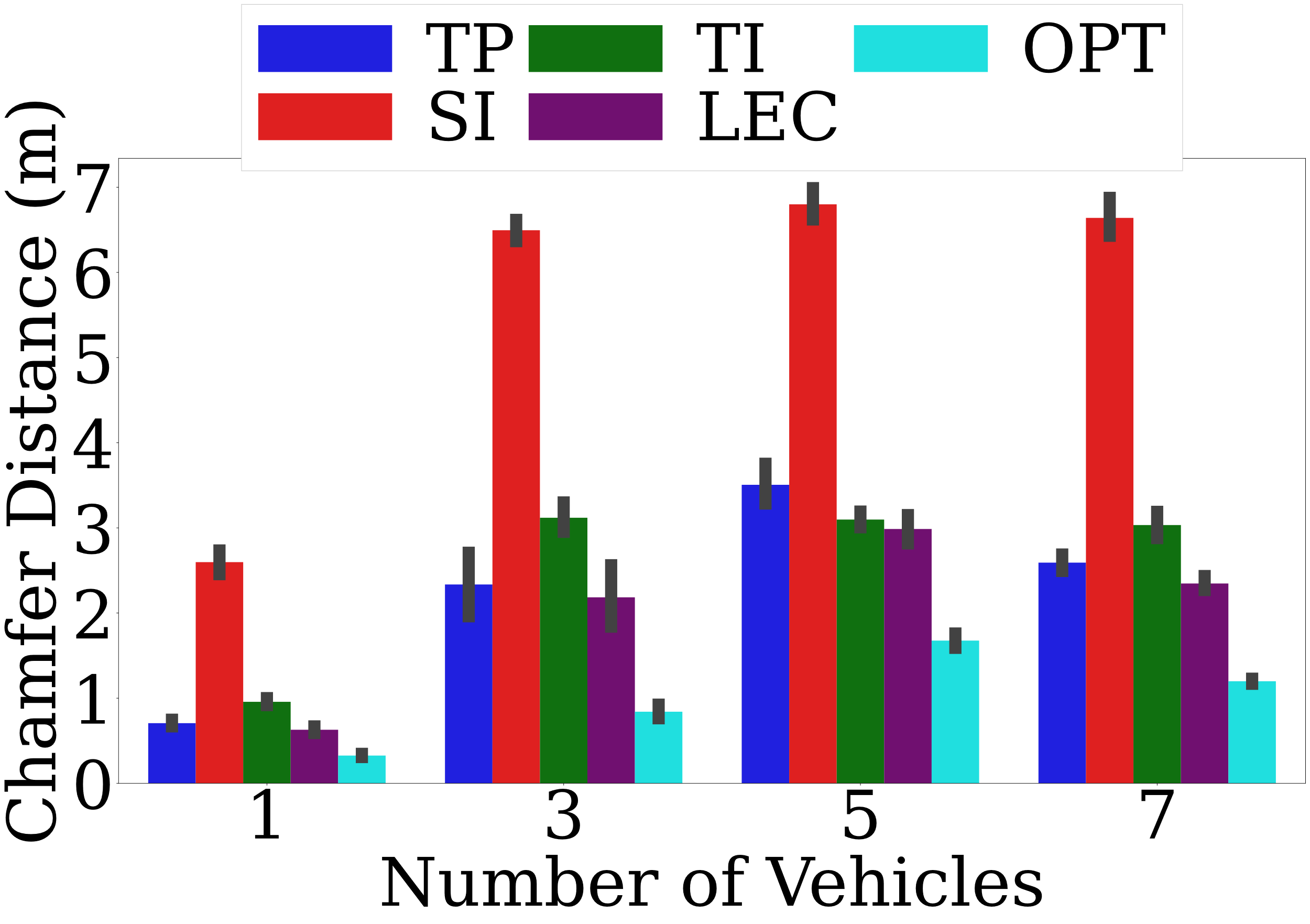 42
High-level Performance of LEC with the co-simulator dataset.
Our LEC algorithm:
Improves the detection accuracy by at most 33.31%
With a tiny gap of at small as 0.75% than OPT in detection accuracy
With a small gap of at most 0.04% than OPT in average IoU
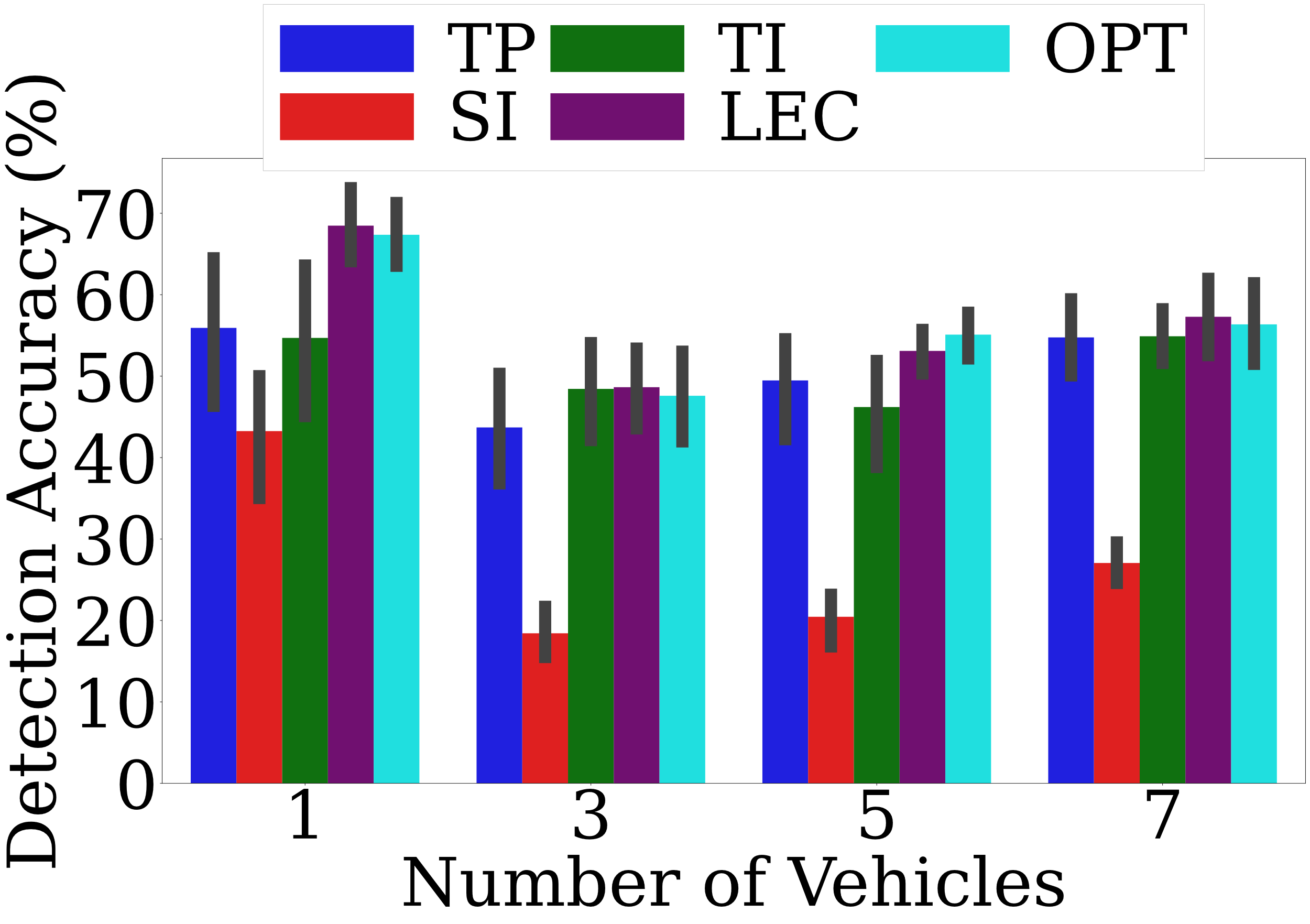 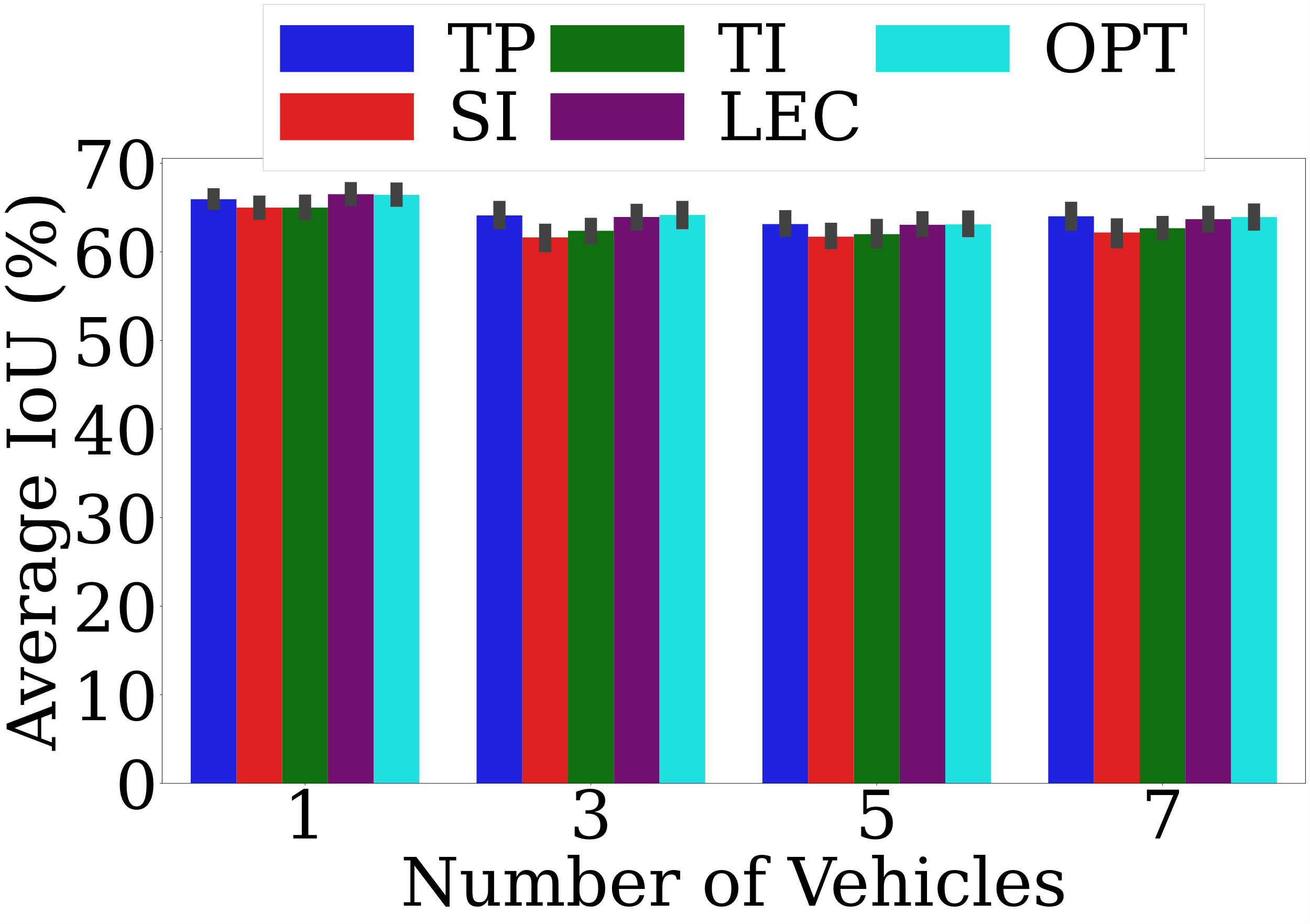 43
Running Time of LEC with the co-simulator dataset.
Our LEC algorithm terminates in 360-570  ms throughout our evaluations.
Our LEC algorithm can run faster and achieves small gaps from OPT
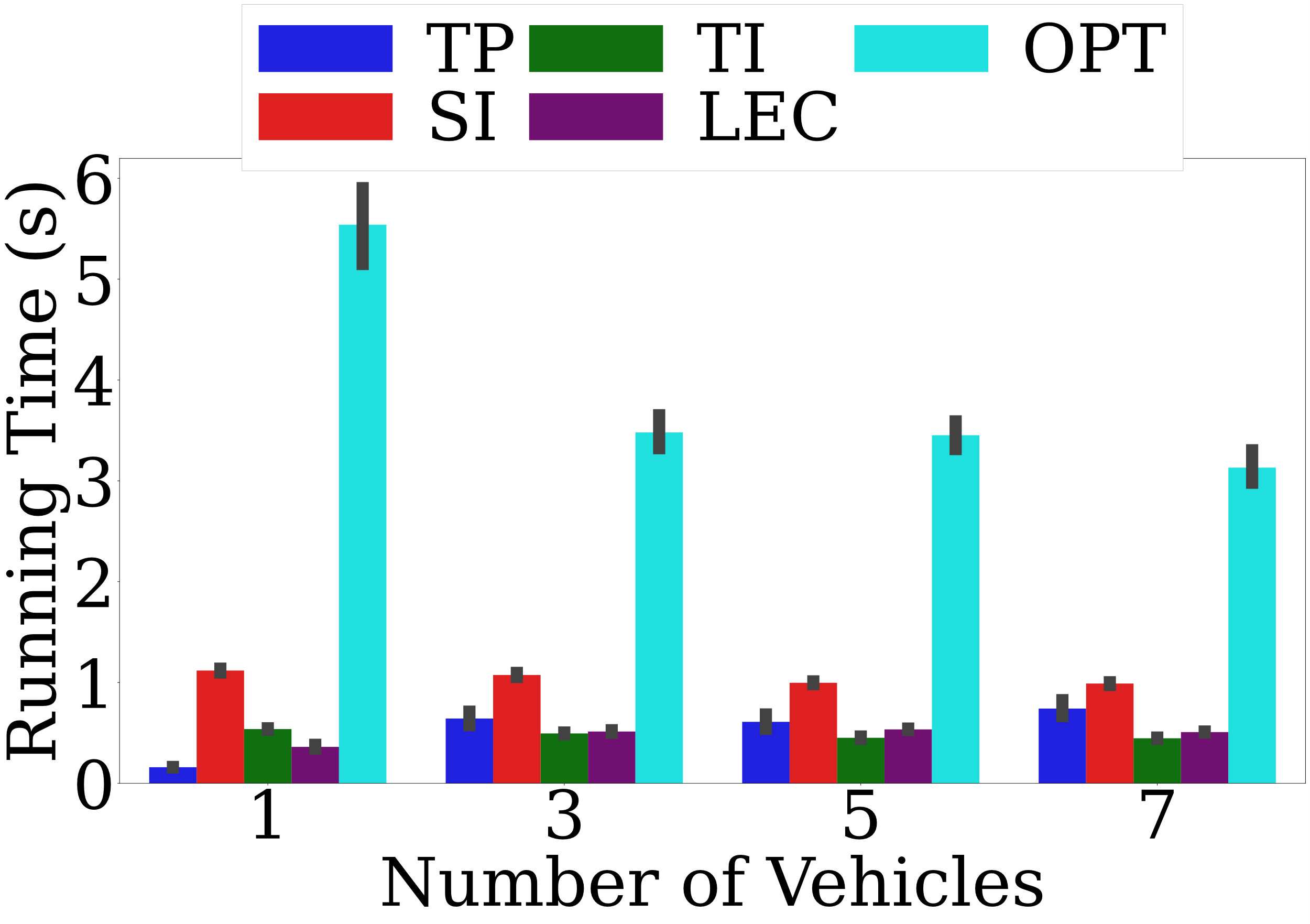 The running time of OPT is underestimated!
44
Performance of LEC in a DSRC network
Compared to C-V2X, DSRC network often causes longer inter-packet intervals
Our LEC algorithm outperforms TP, SI, and TI in Chamfer and Hausdorff distances by 12.25%-87.43% and 2.46%-66.58%, respectively.
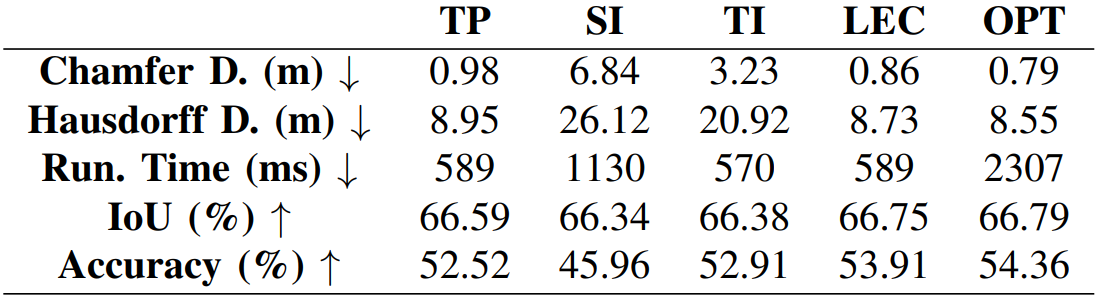 45
Performance of LEC in pre-recorded KITTI dataset
Our LEC algorithm
outperforms TP, SI, and TI in Chamfer and Hausdorff distances by 2.56%-92.49% and 0.58%-62.48%, respectively
saves 70.72% of the running time compared to OPT, with small gaps of 5.56% and 2.59% in Chamfer and Hausdorff distances
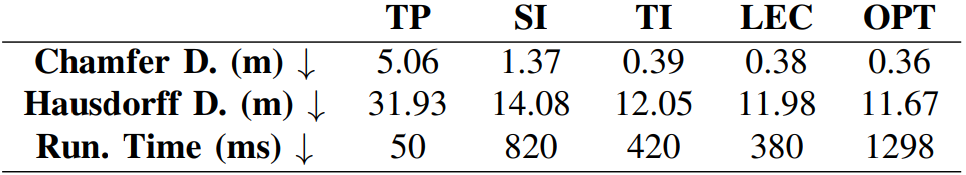 46
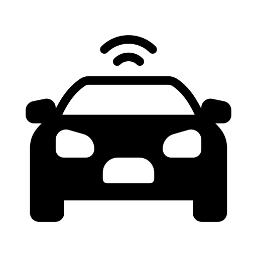 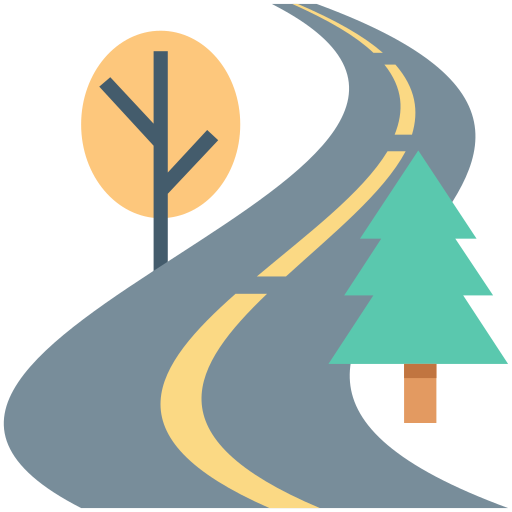 CONCLUSION &FUTURE WORK
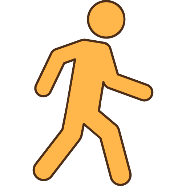 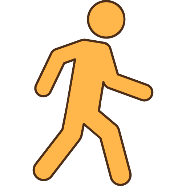 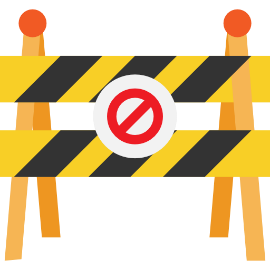 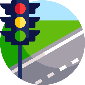 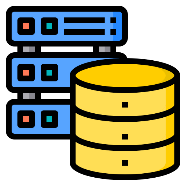 47
Conclusion
Studied the uninvestigated problem of error concealment for dynamic LiDAR point clouds
Implemented a comprehensive co-simulator of CARLA and NS-3
NR C-V2X and DSRC networks
Proposed our LEC algorithm to adaptively select the most promising error concealment approach using an ML model.
Significantly outperform the TP, SI, TI and with a small gap for OPT
1
2
3
4
48
Future Work
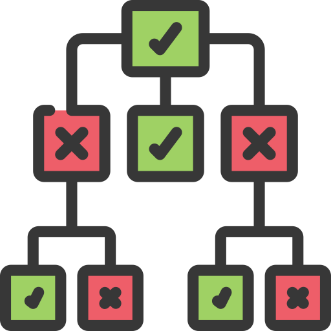 1
Smarter ML models
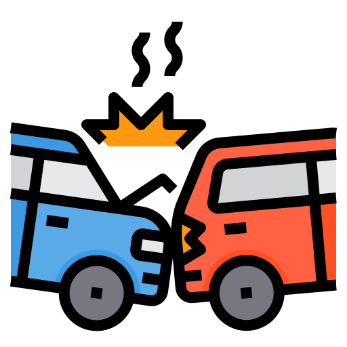 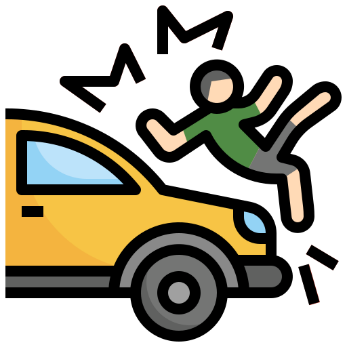 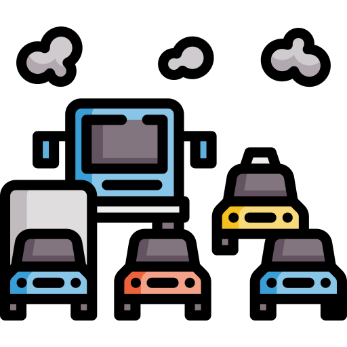 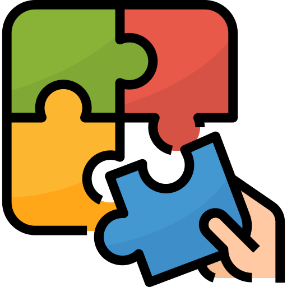 2
3
Large-scale and more simulations
Multi-vehicles feature extraction
49
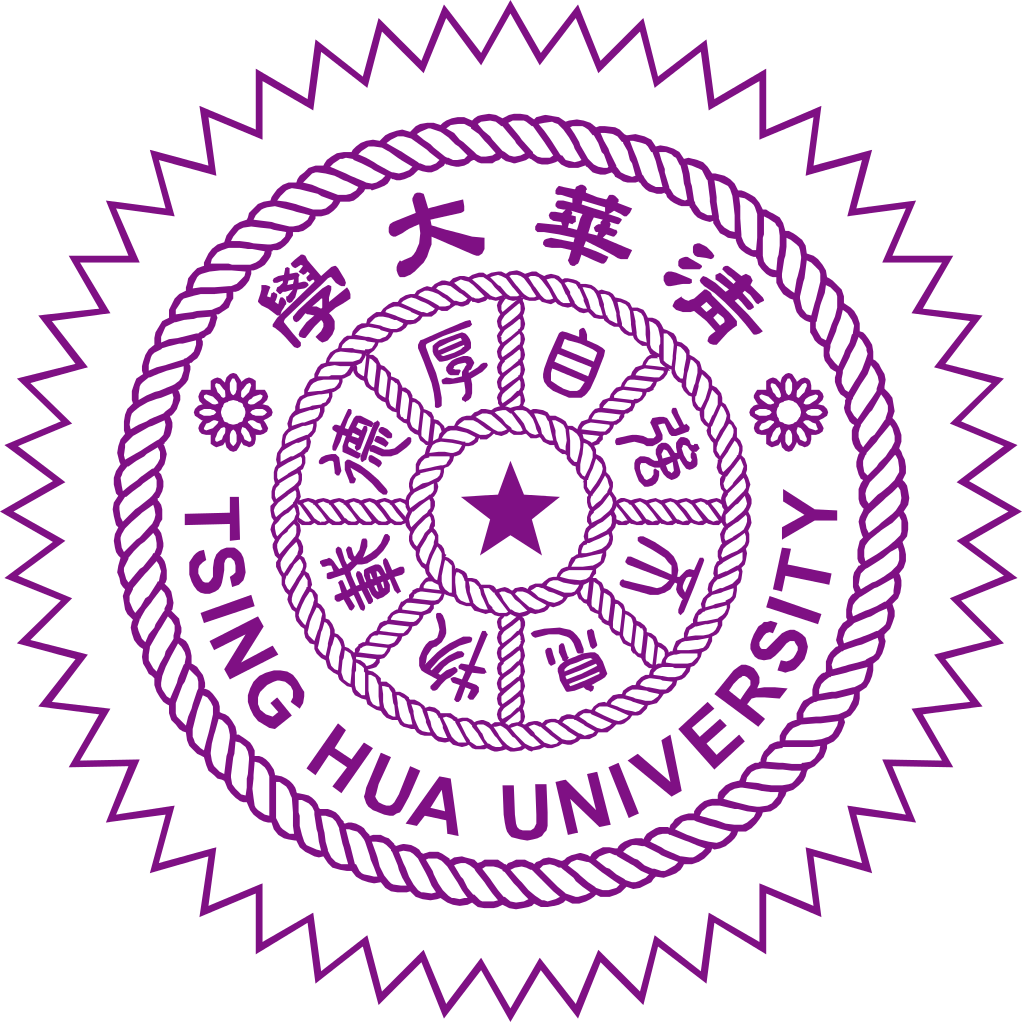 Thank you for listening!
Thanks for the help of Prof. Hsu, Chih-Chun Wu, Ching-Ting Wang and all lab mates.
Publications:
Guihua Shi, Chih-Chun Wu, Cheng-Hsin Hsu. Error Concealment for Dynamic LiDAR Point Clouds for Connected and Autonomous Vehicles[C]//GLOBECOM 2023-2023 IEEE Global Communications Conference. IEEE, 2023. (under review)
Q&A
50
Levels of Autonomous Driving vehicles
51
2D Sensor Limitations in CAVs
Limited field of view
Influence of light and weather
Lack of depth information
Recognition of dynamic objects
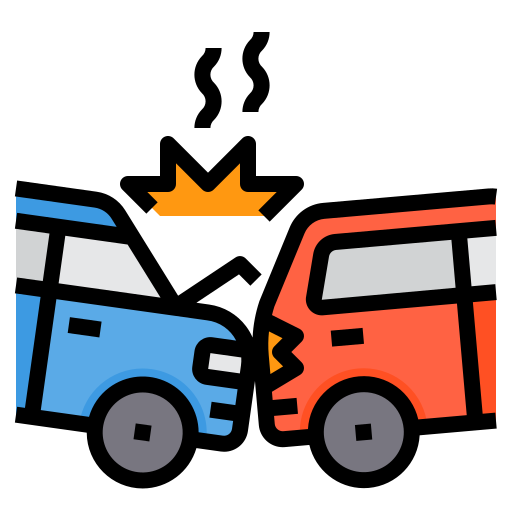 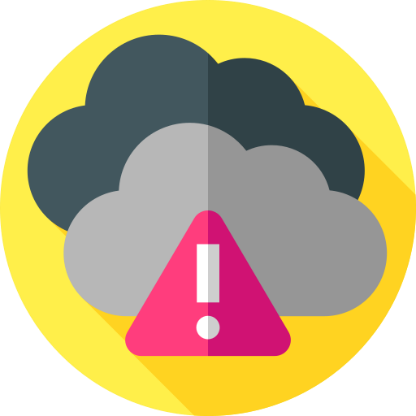 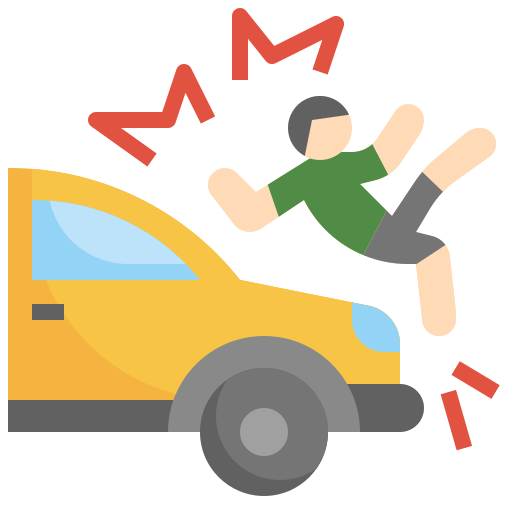 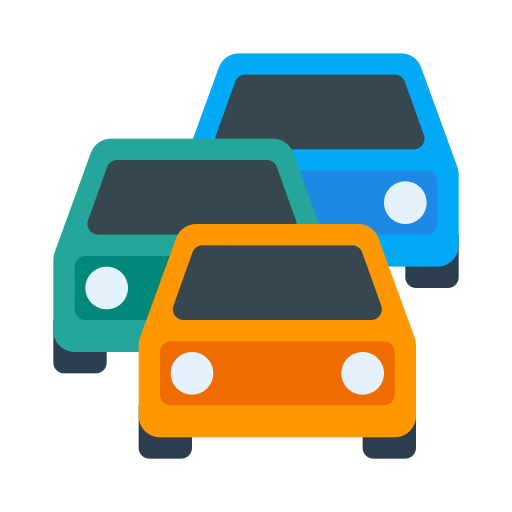 52
Future Work
Use smarter ML models, such reinforcement learning (RL), incremental model, etc.
Multi-vehicles feature extraction and fusion for error concealment
Transmit LU and CR messages for large-scale and more simulations
1
2
3
53
Map of Town-10
54
[Speaker Notes: Img:
https://carla.readthedocs.io/en/latest/map_town10/]